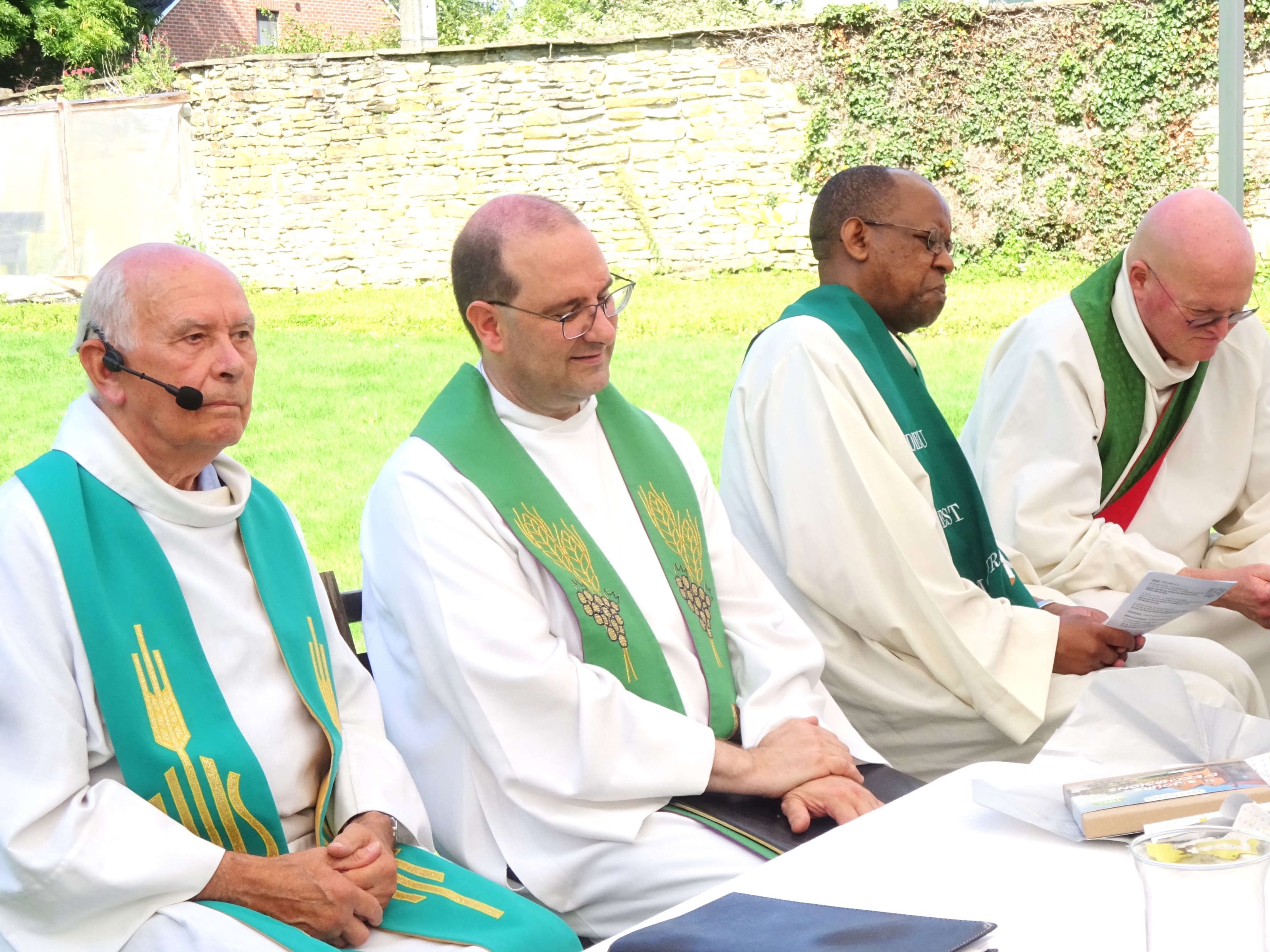 60 ans de vie sacerdotale
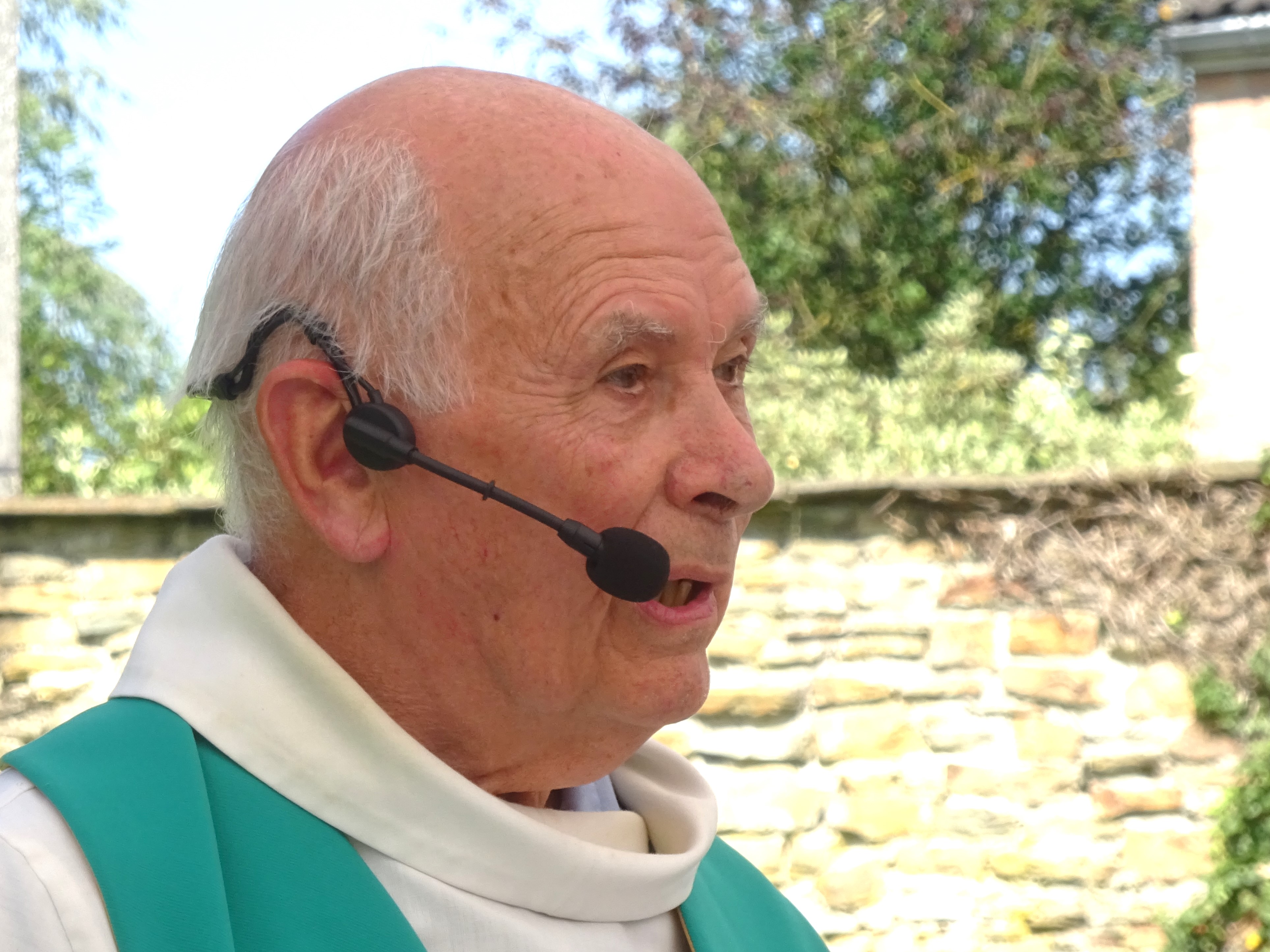 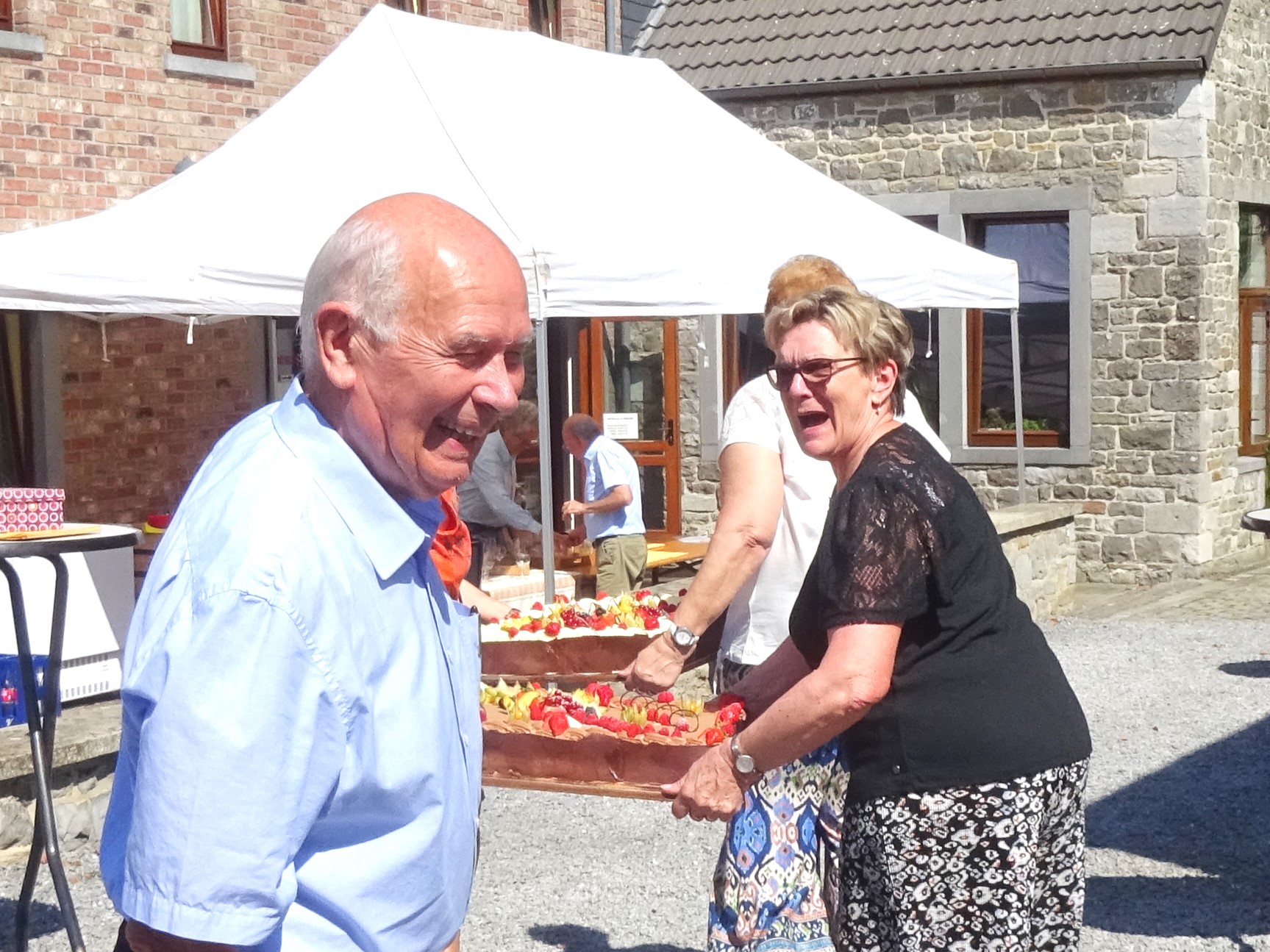 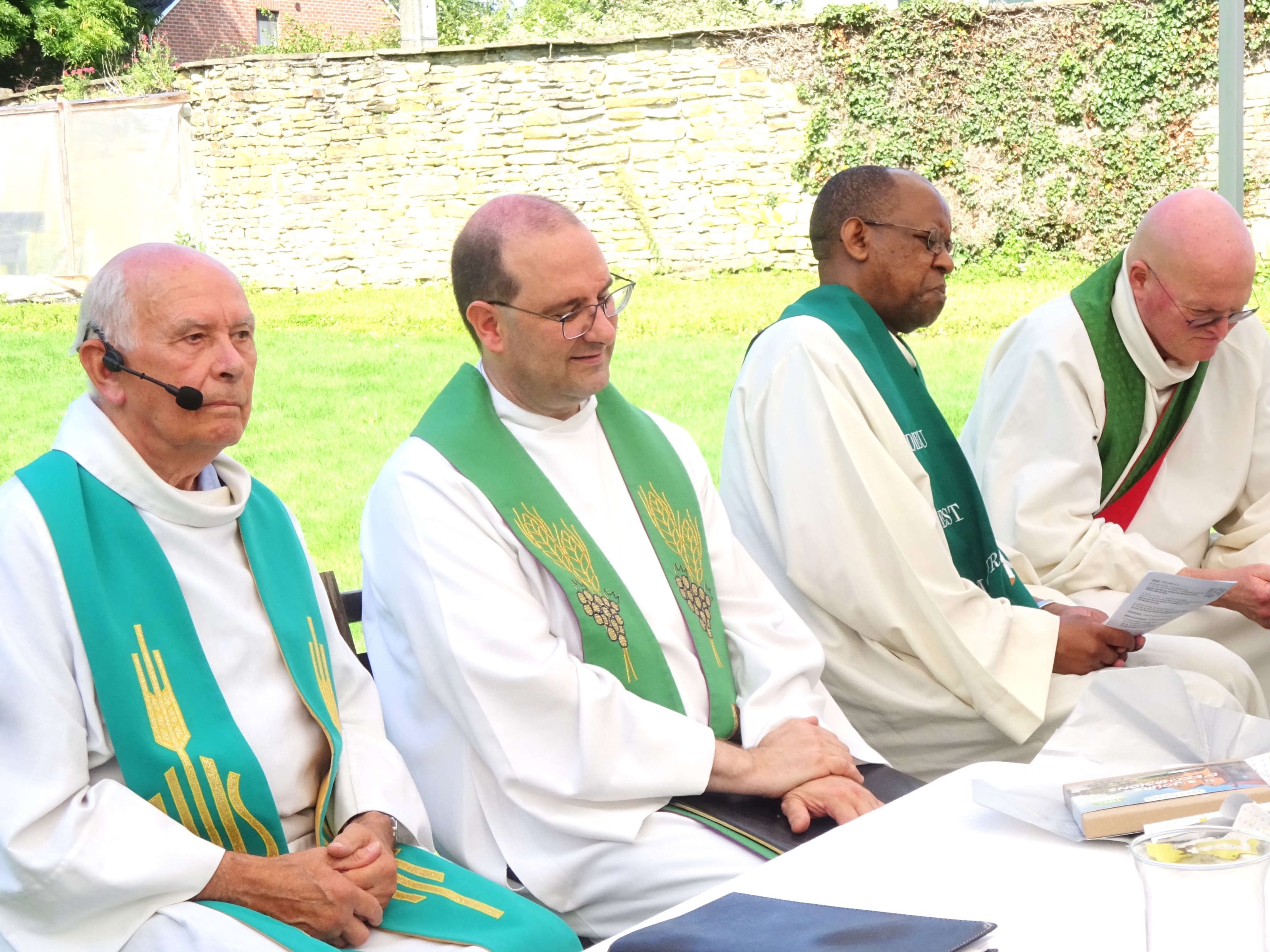 Célébration de60 ans de vie sacerdotale
René Rouschop
Scry, le 20 août 2023
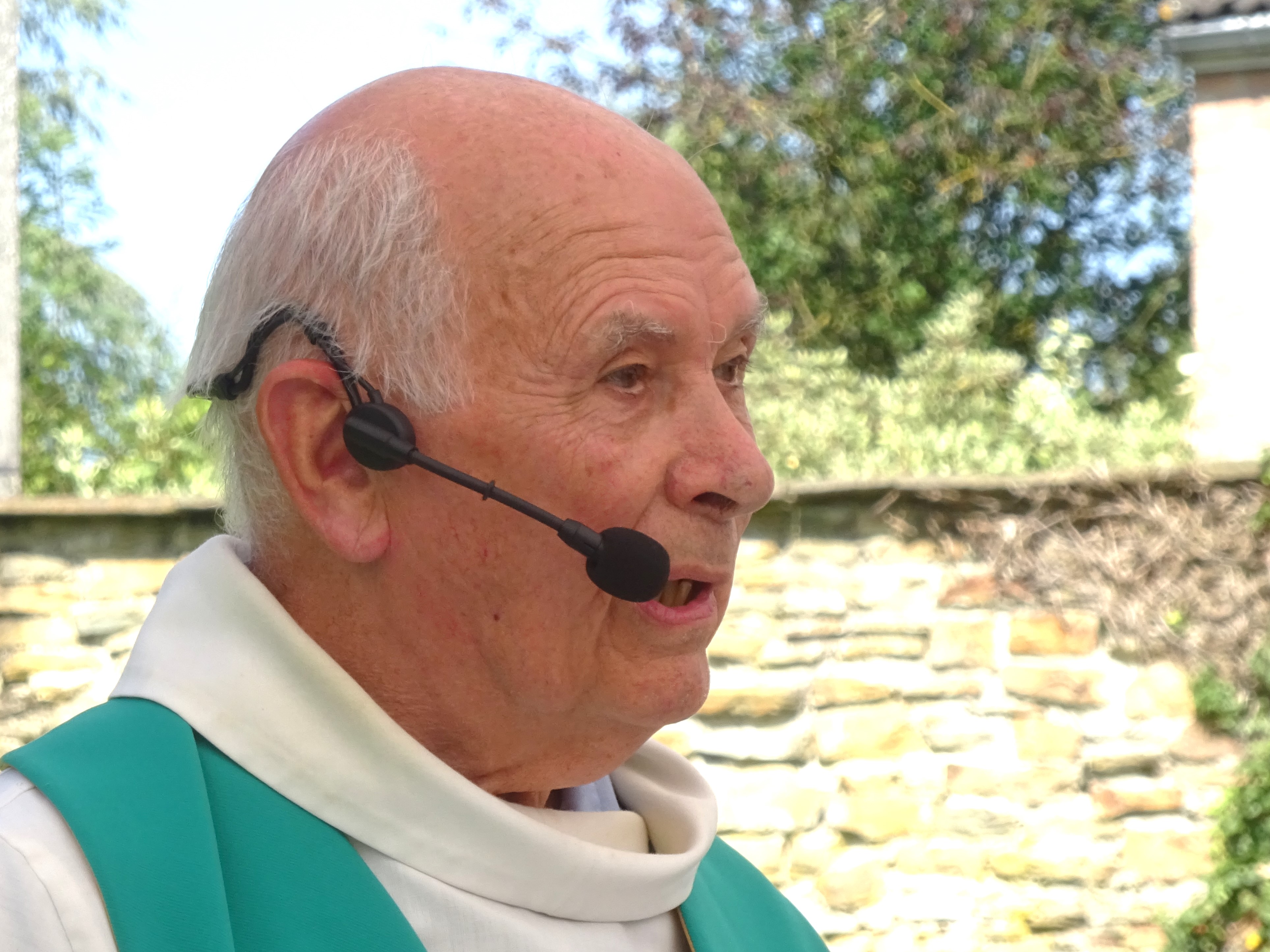 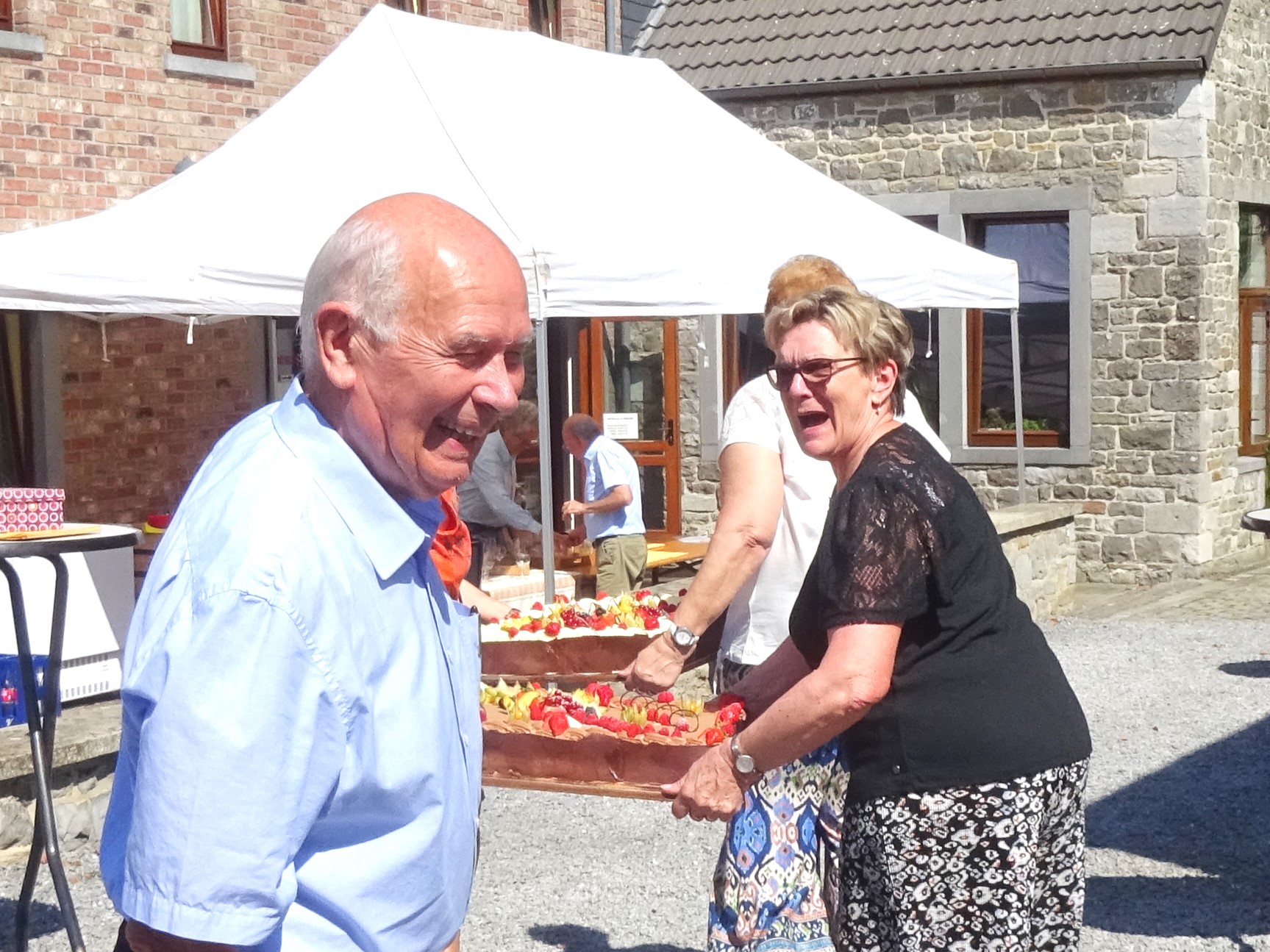 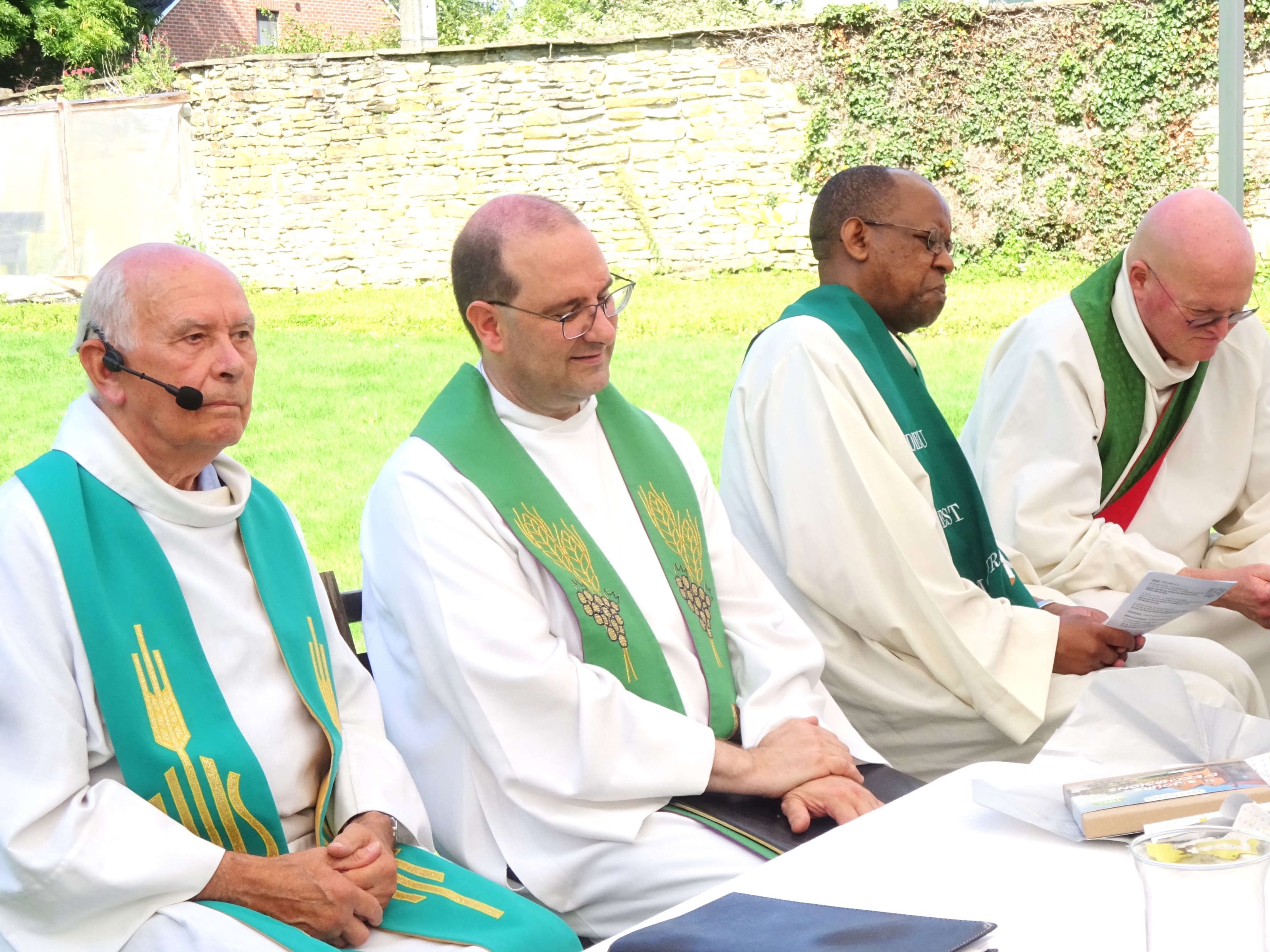 Célébration de60 ans de vie sacerdotale
René Rouschop
Scry, le 20 août 2023
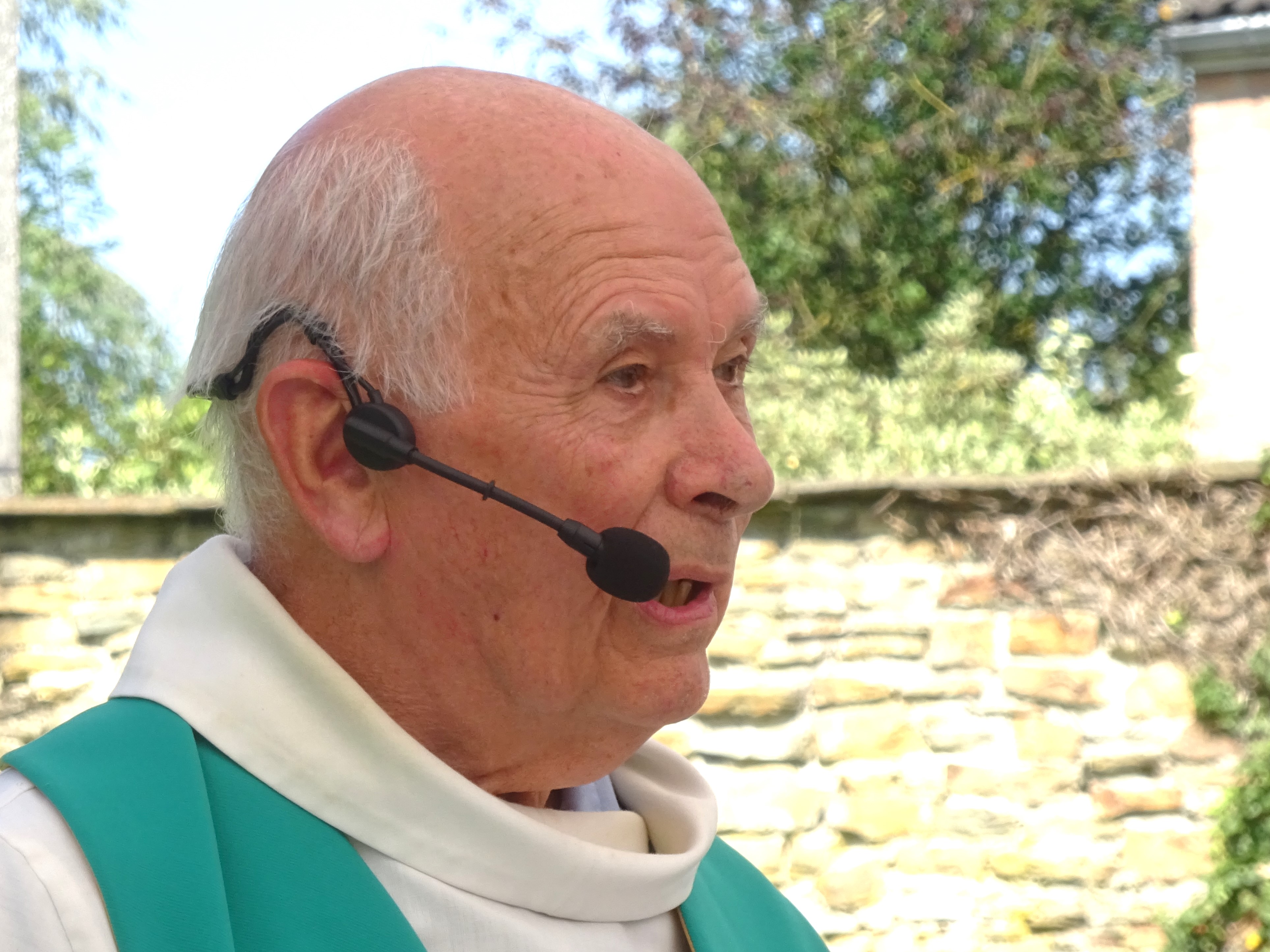 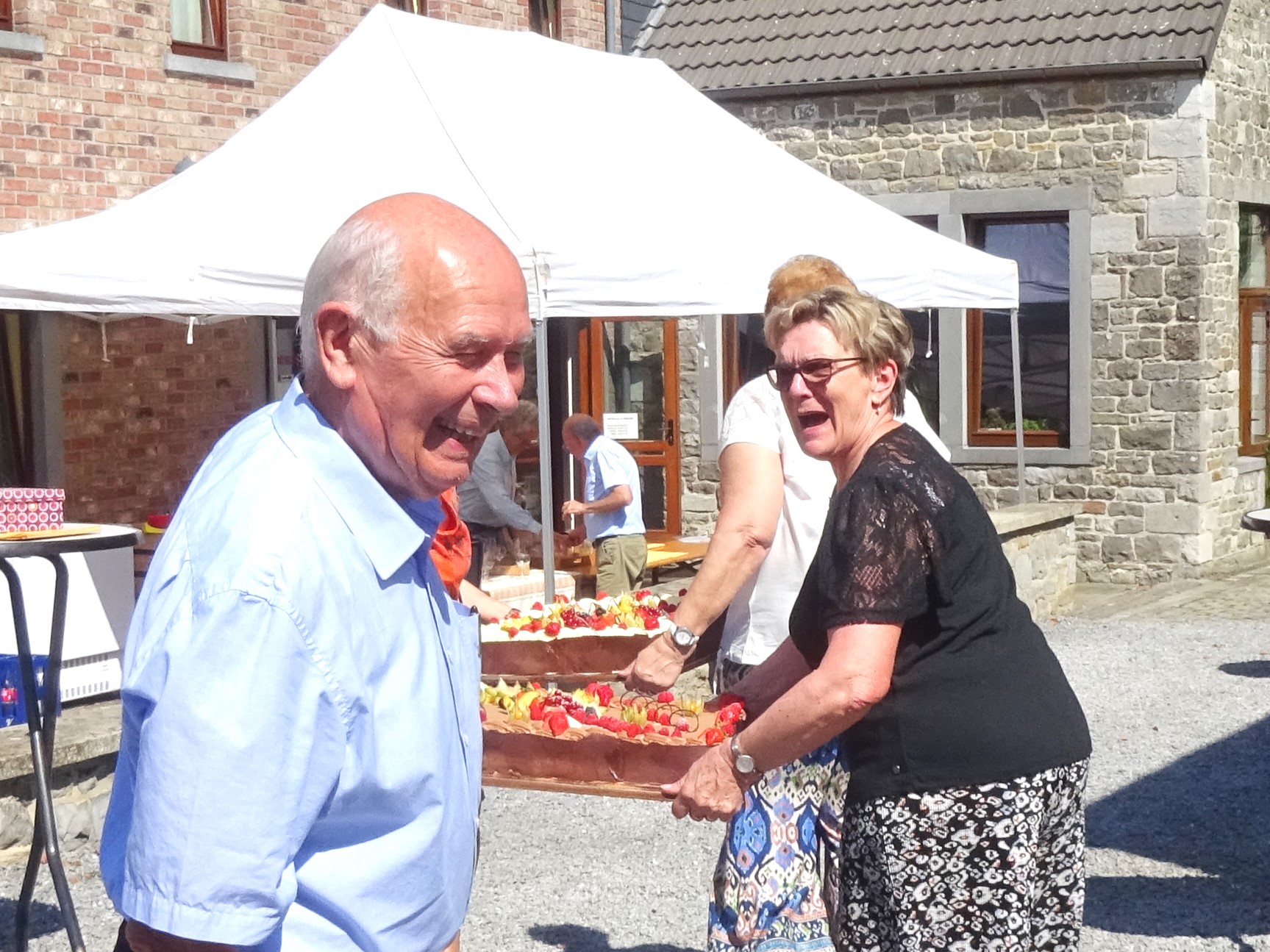 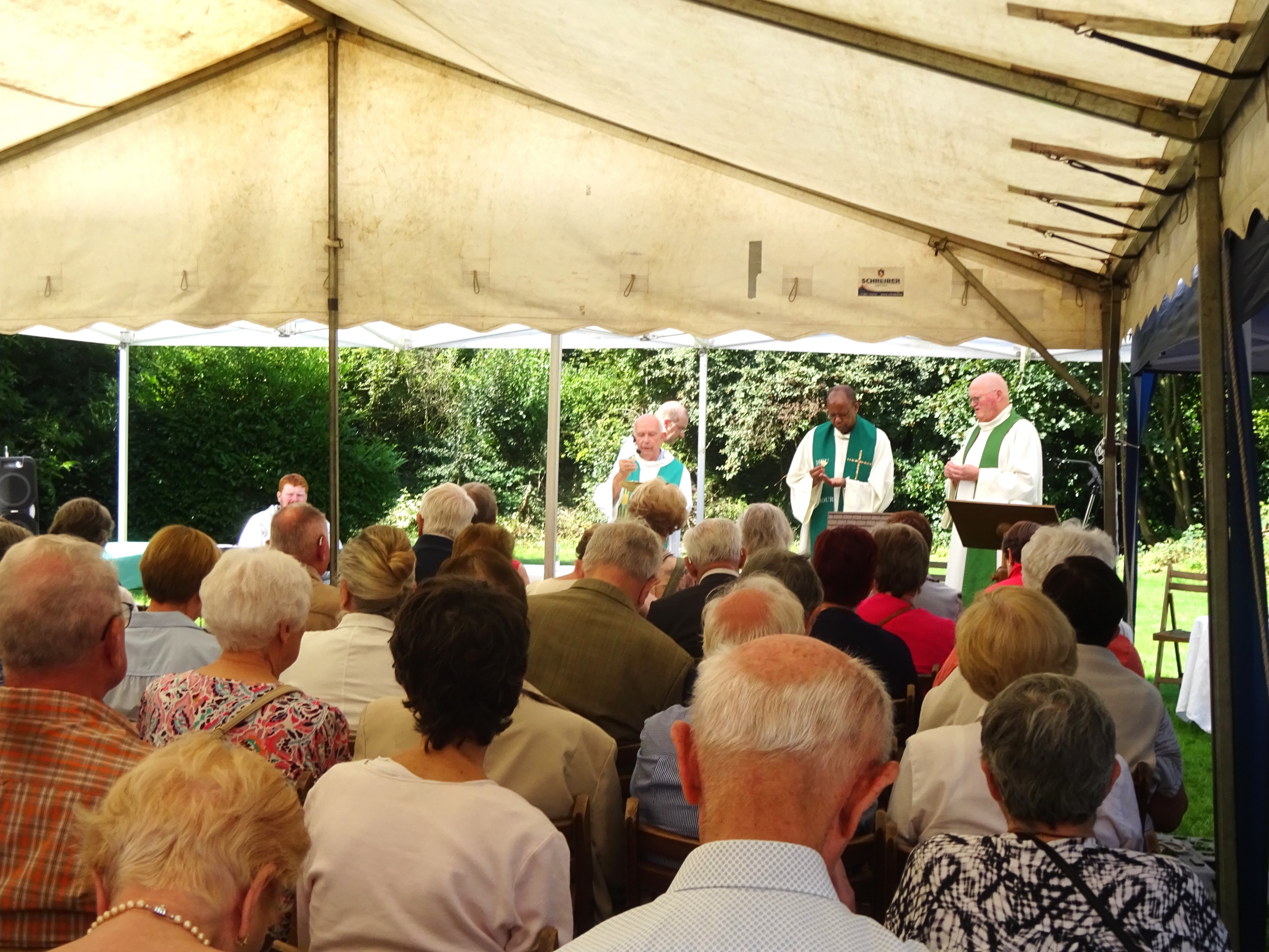 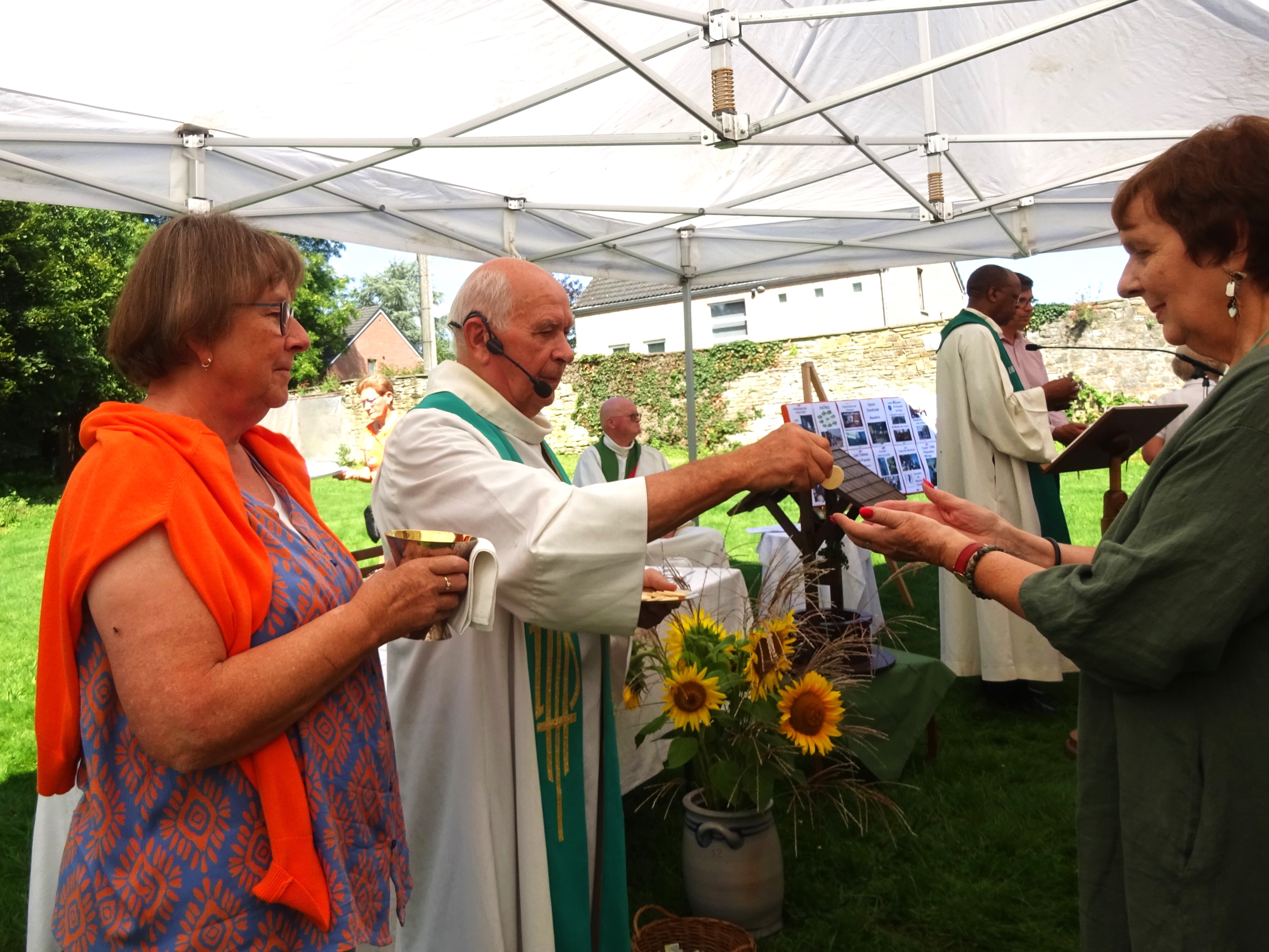 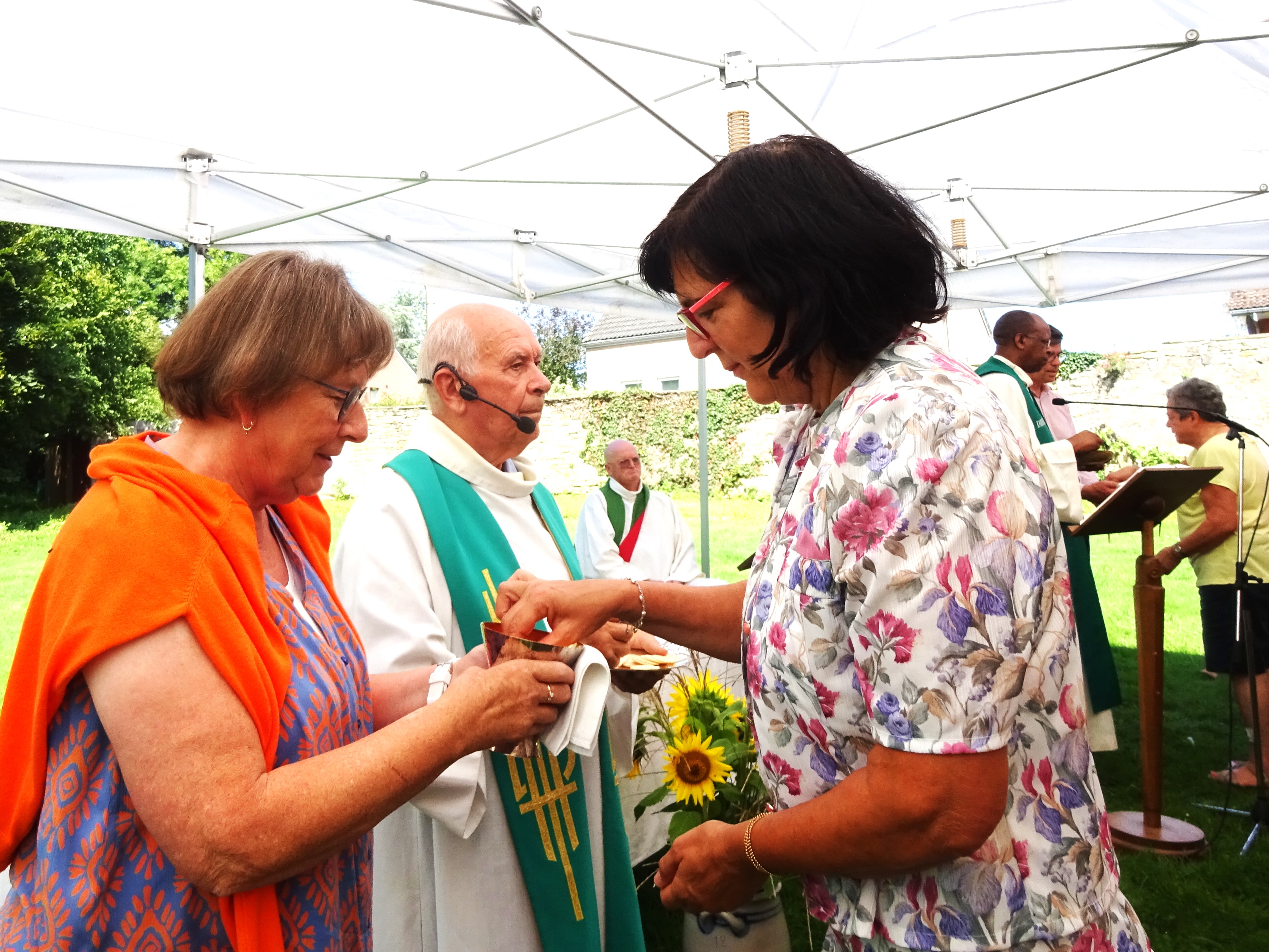 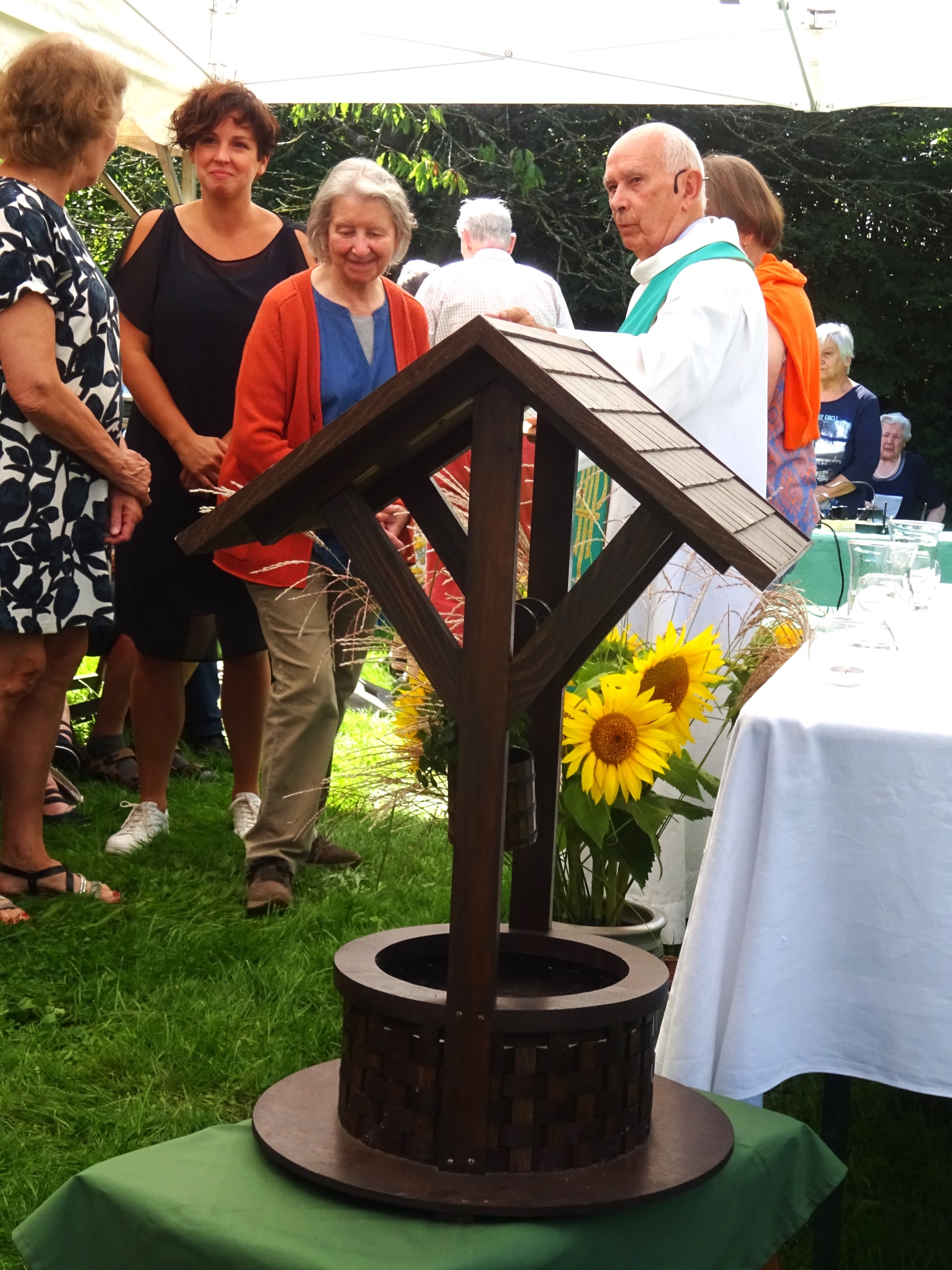 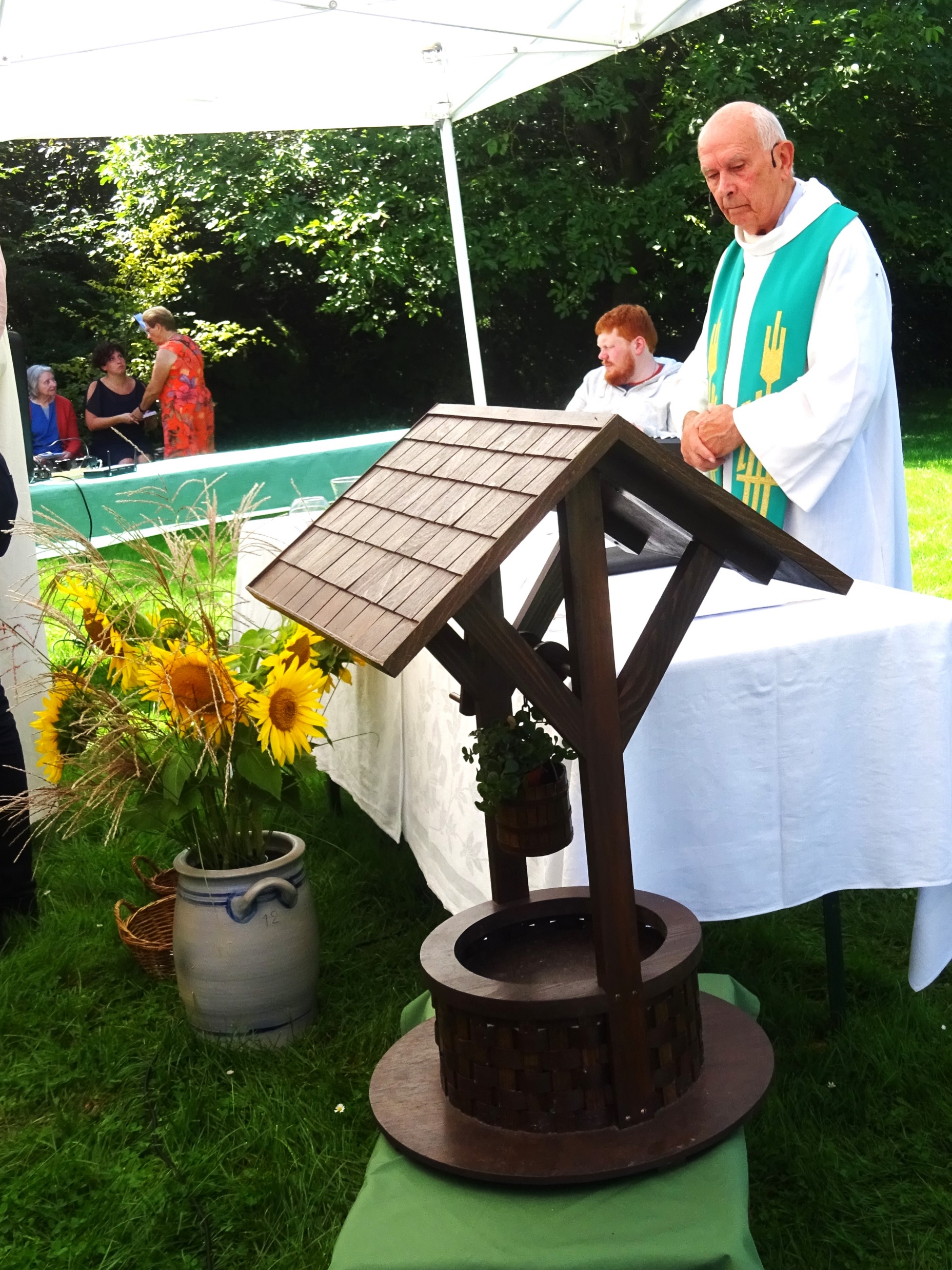 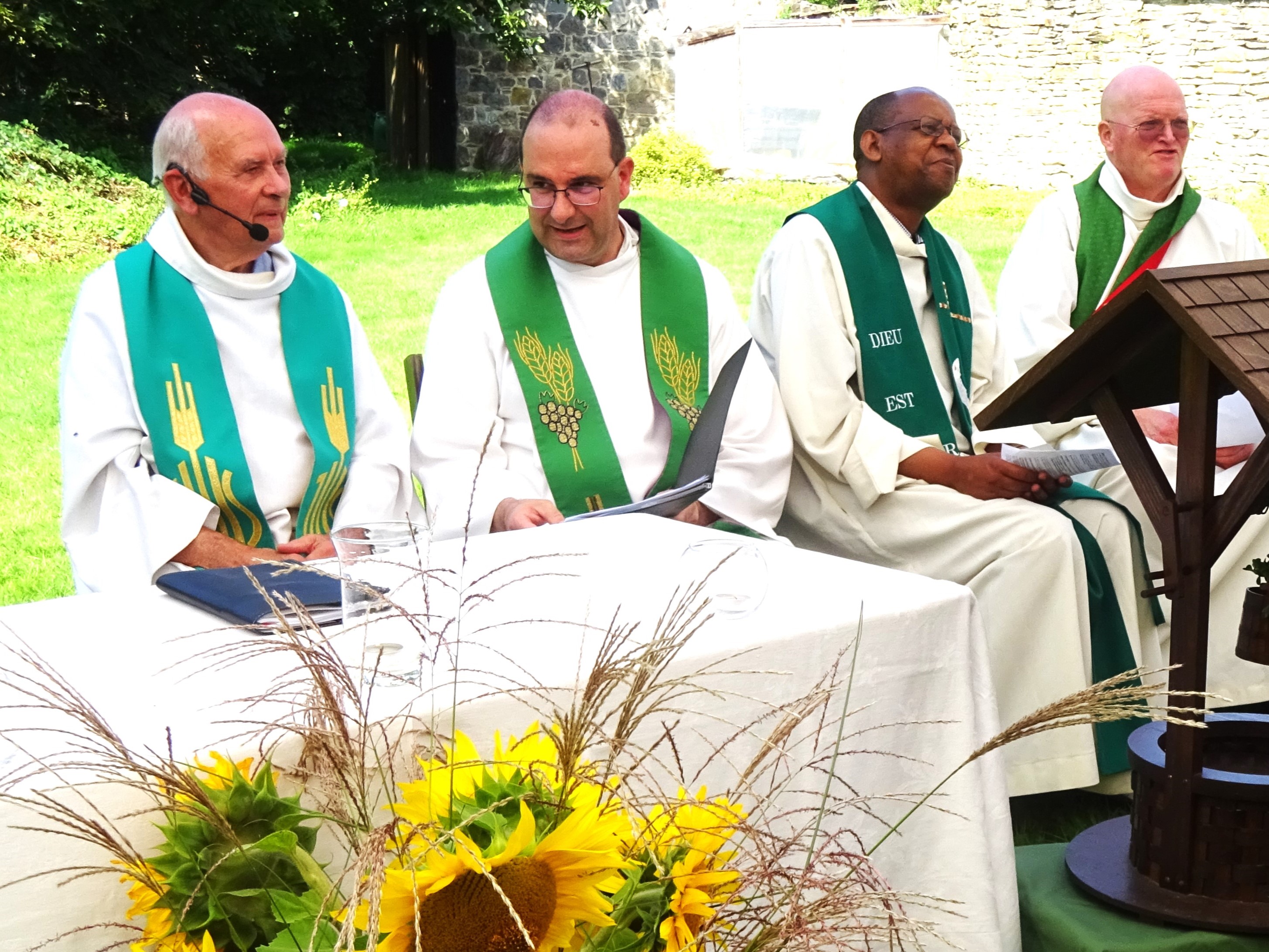 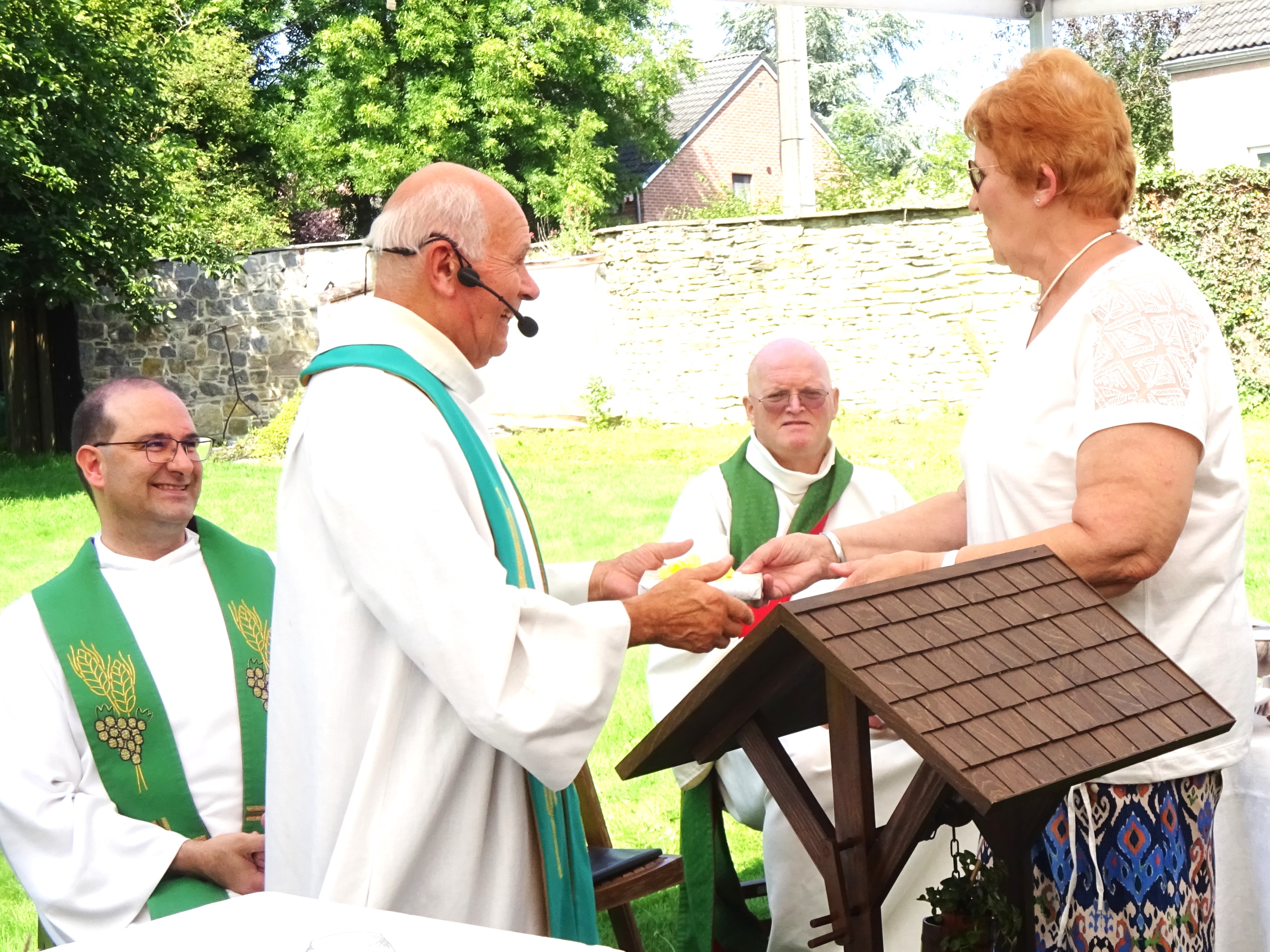 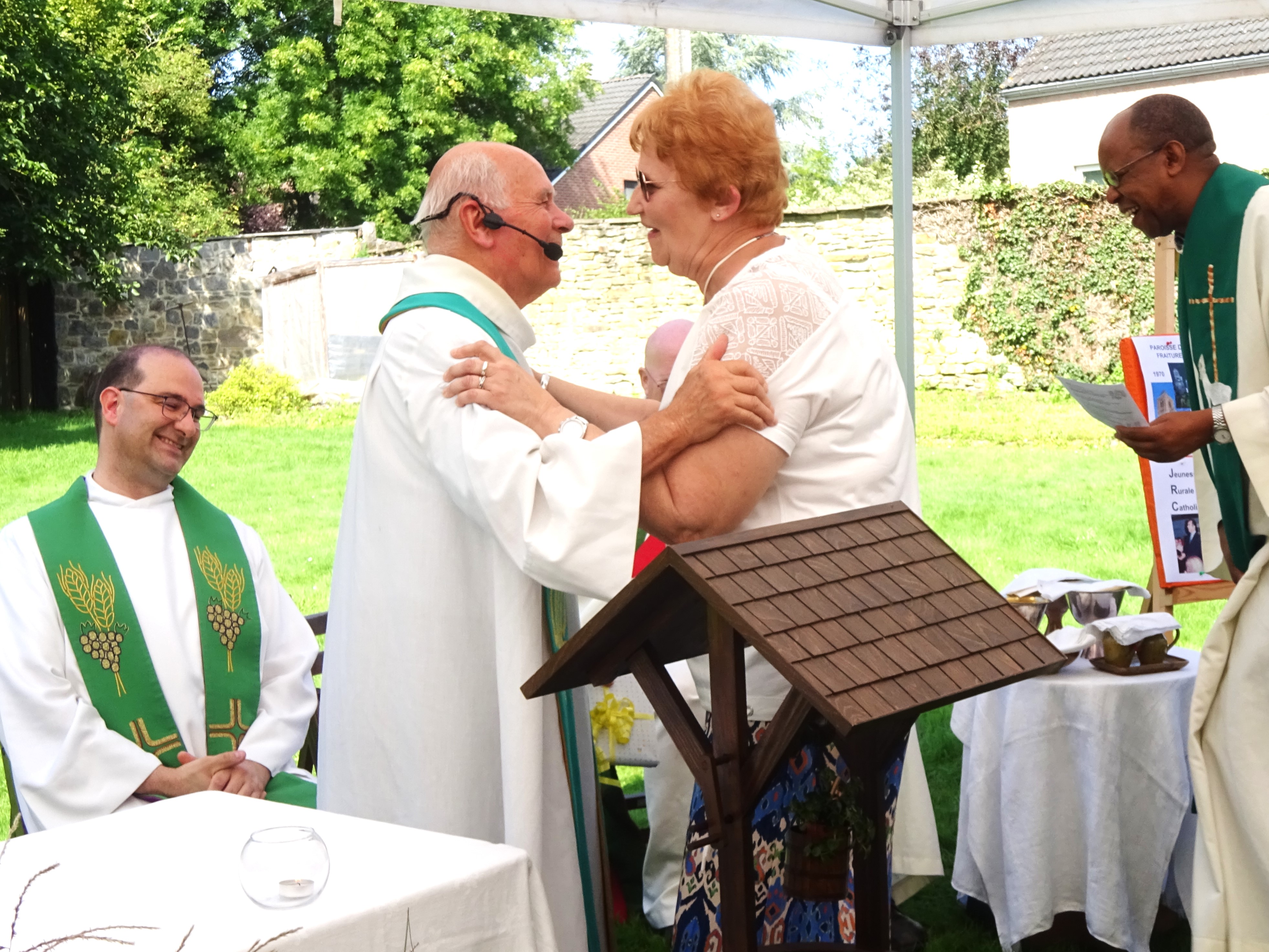 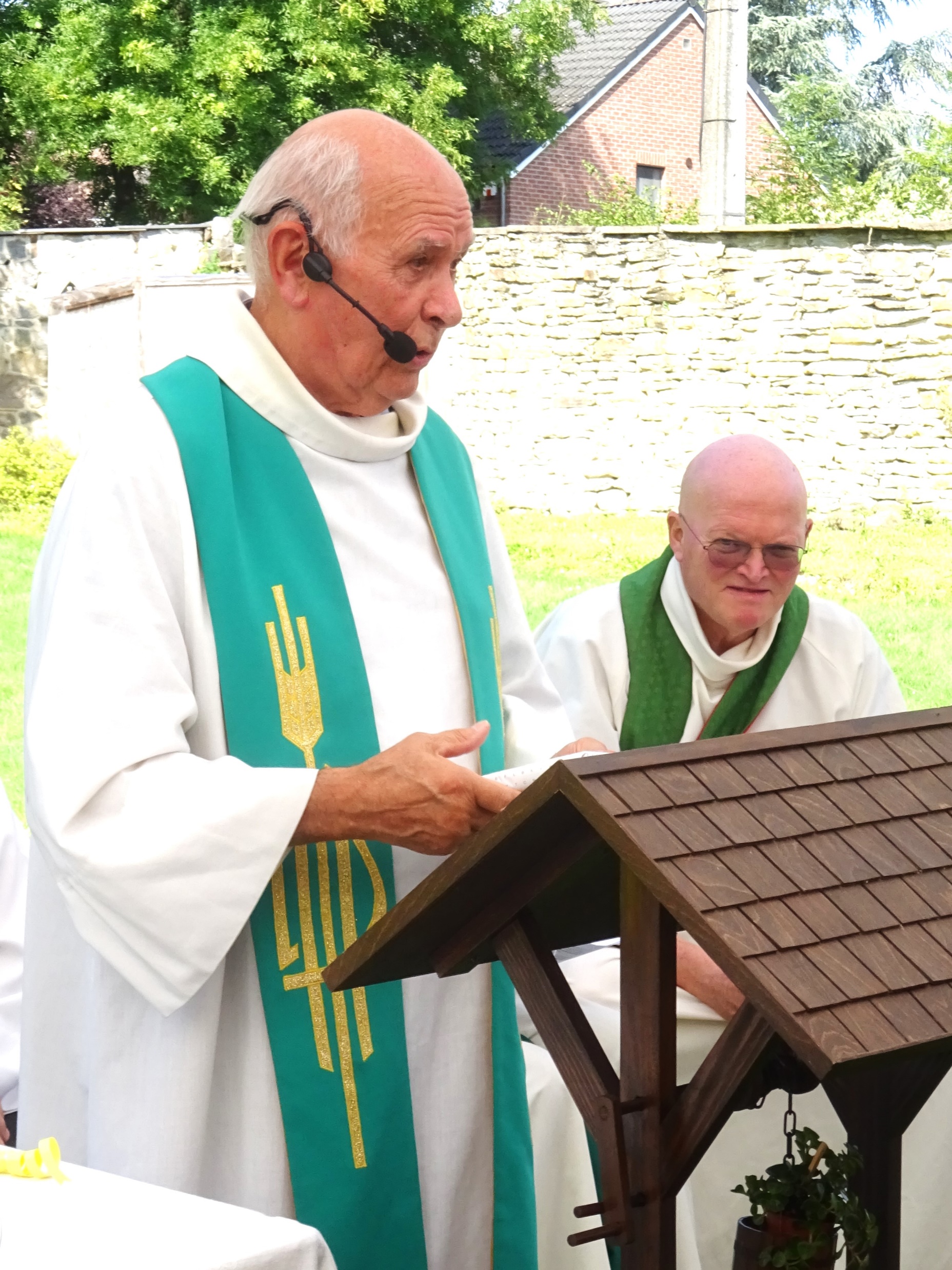 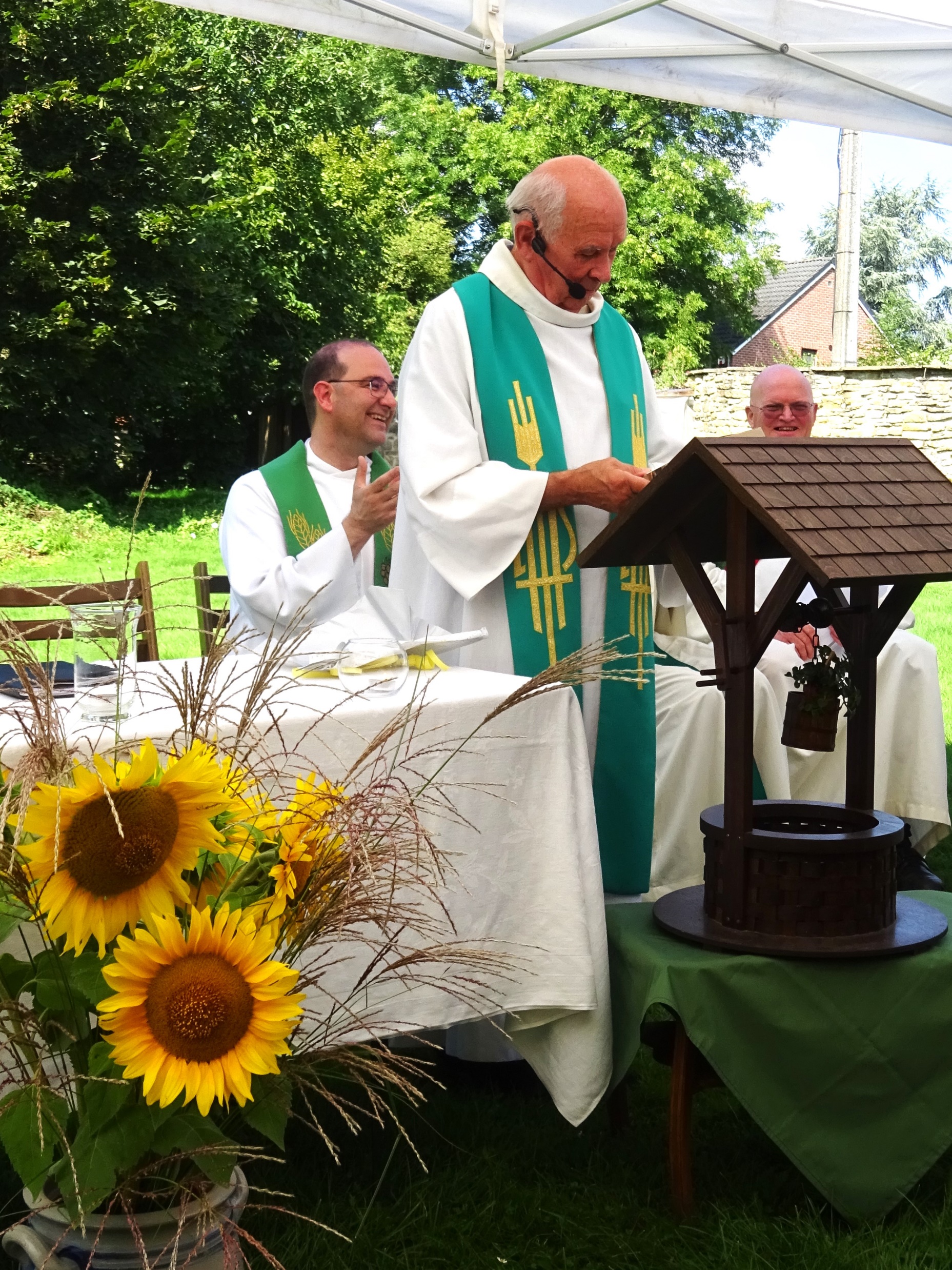 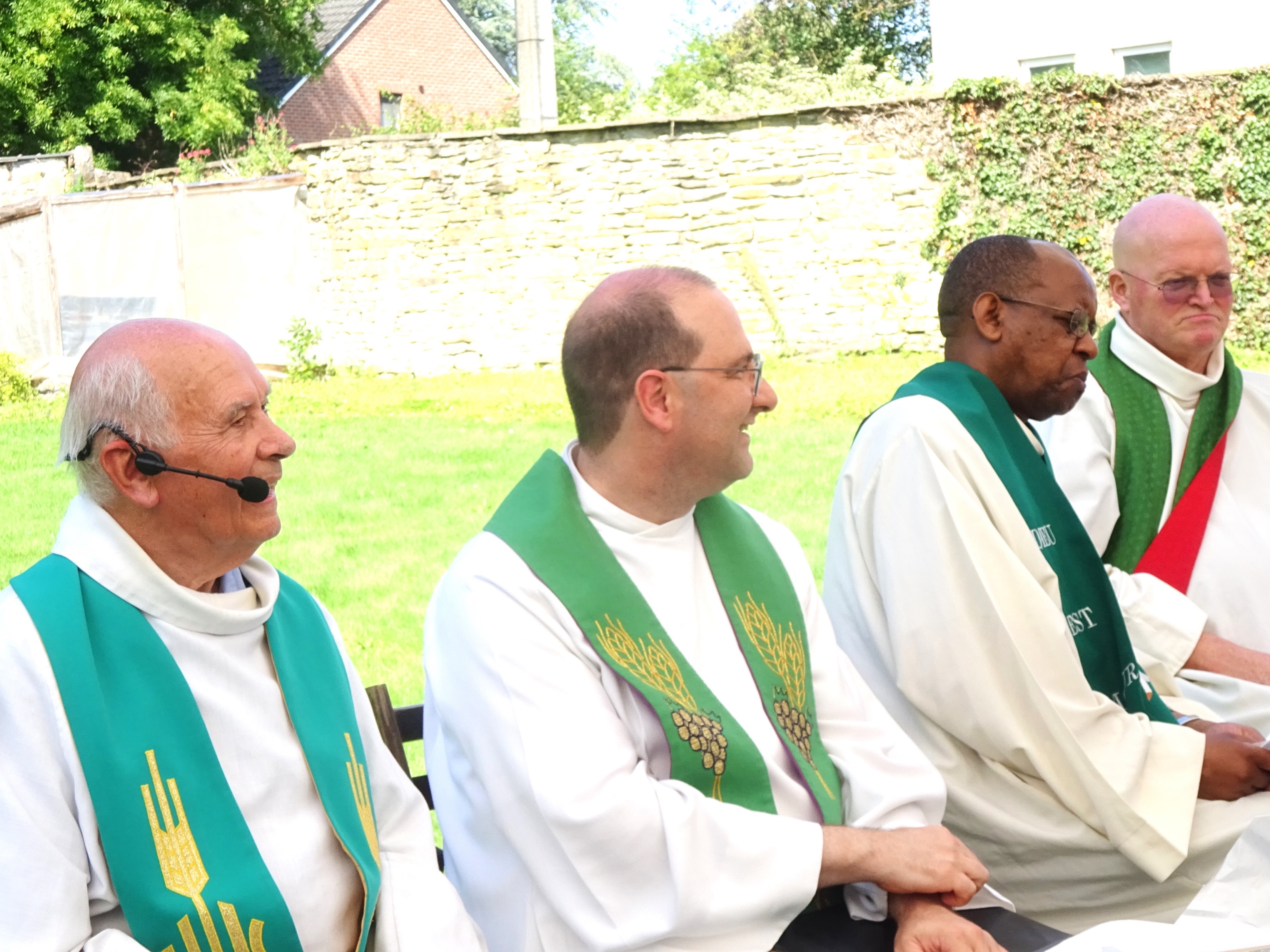 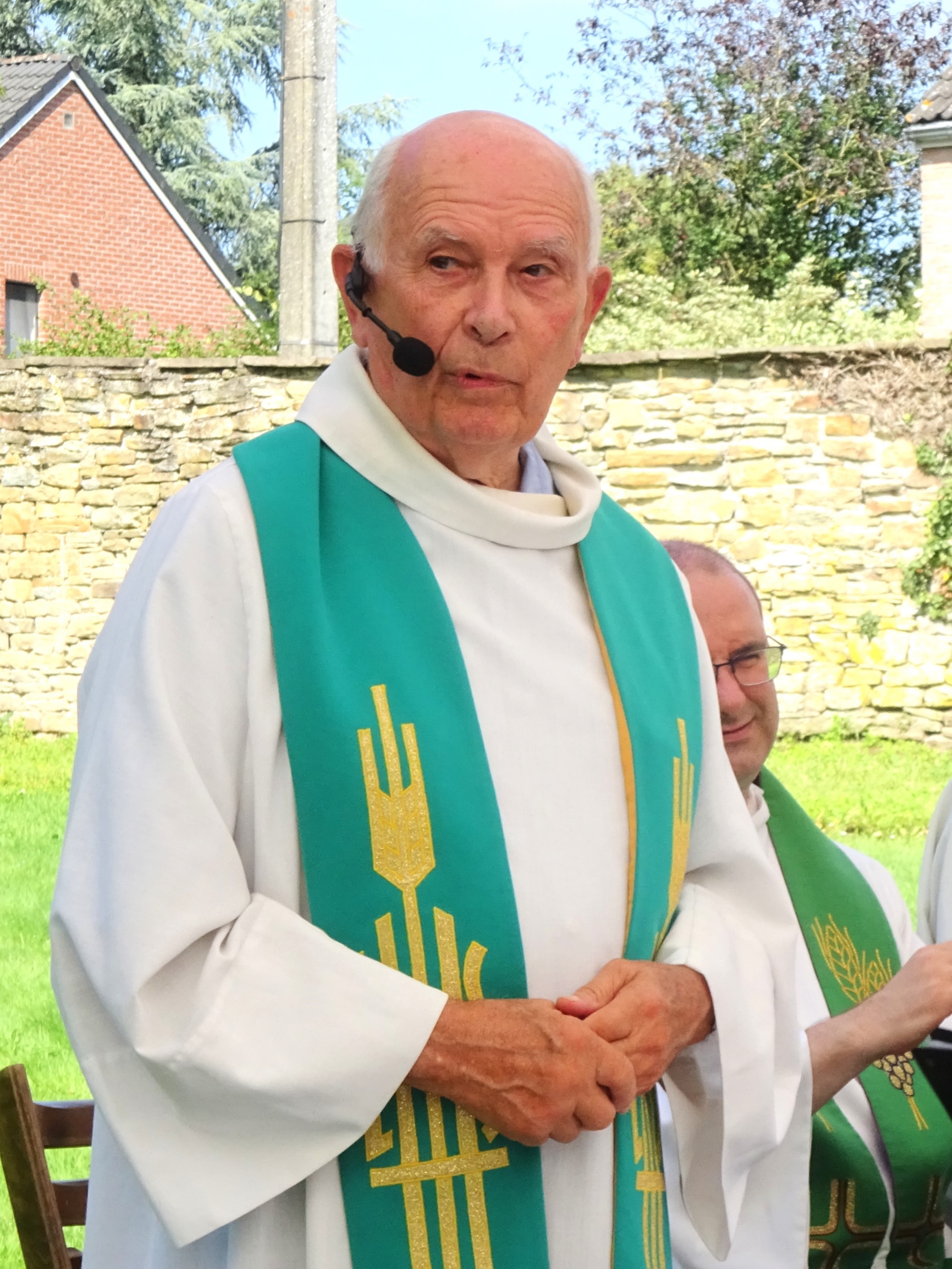 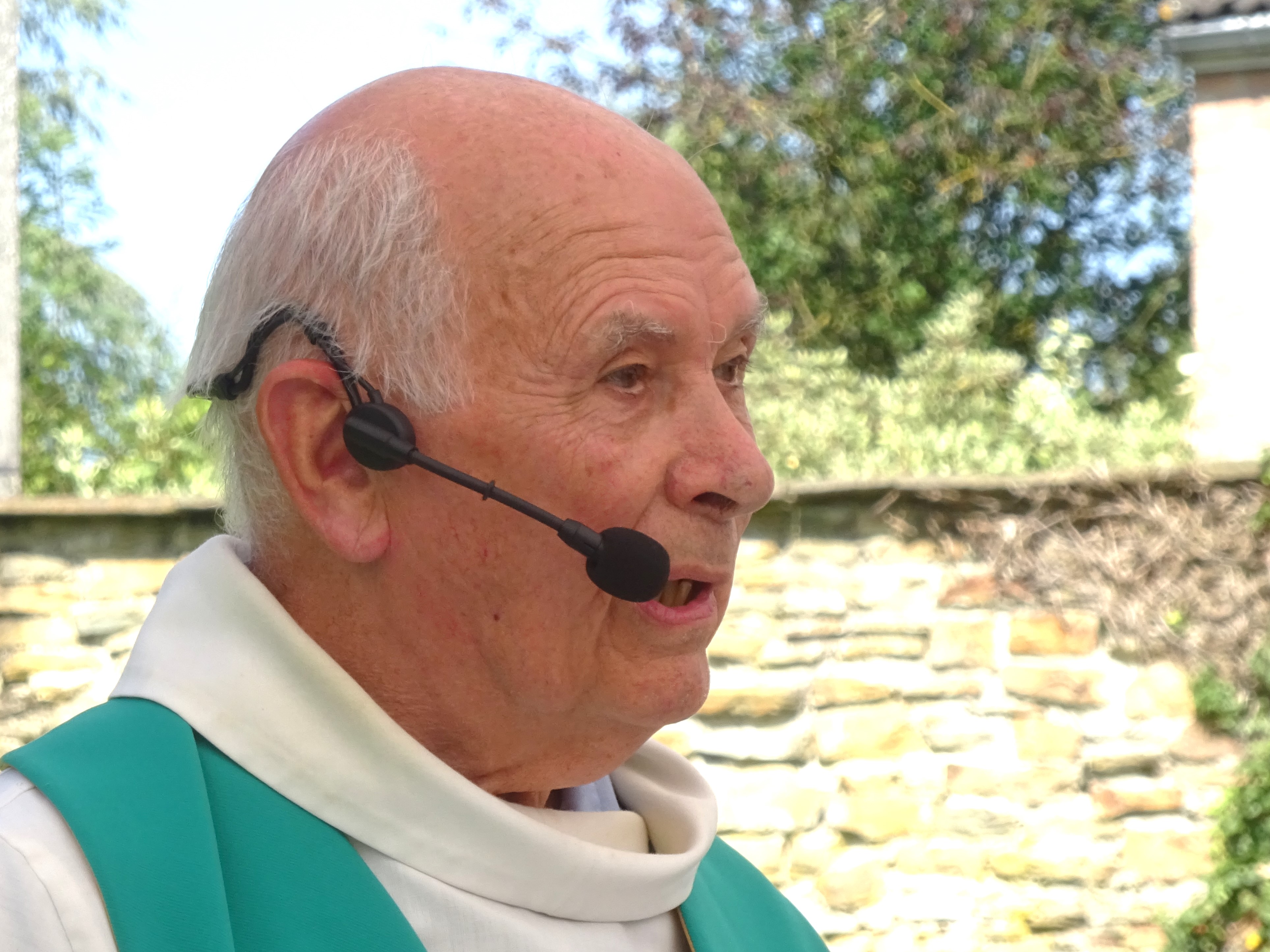 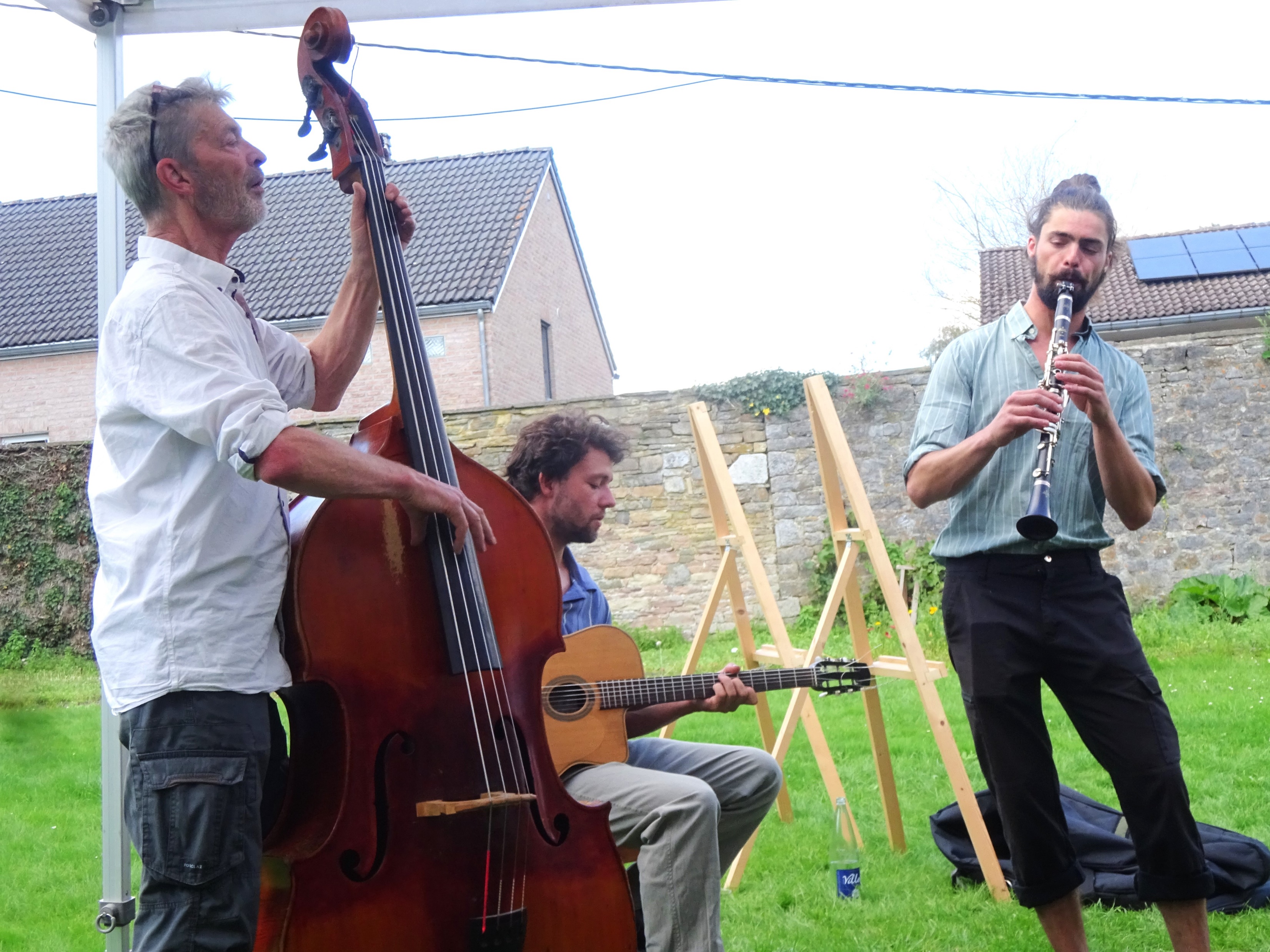 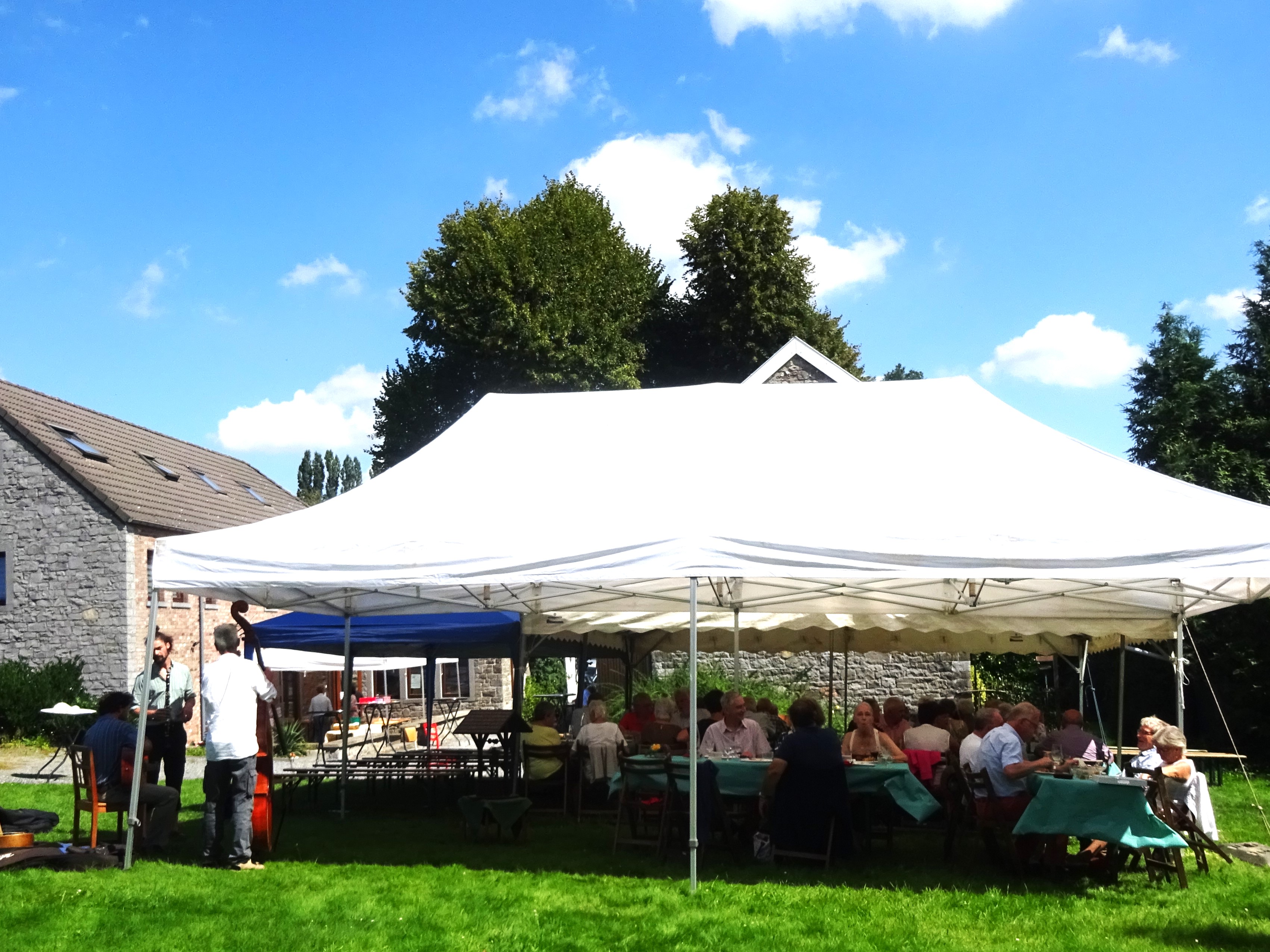 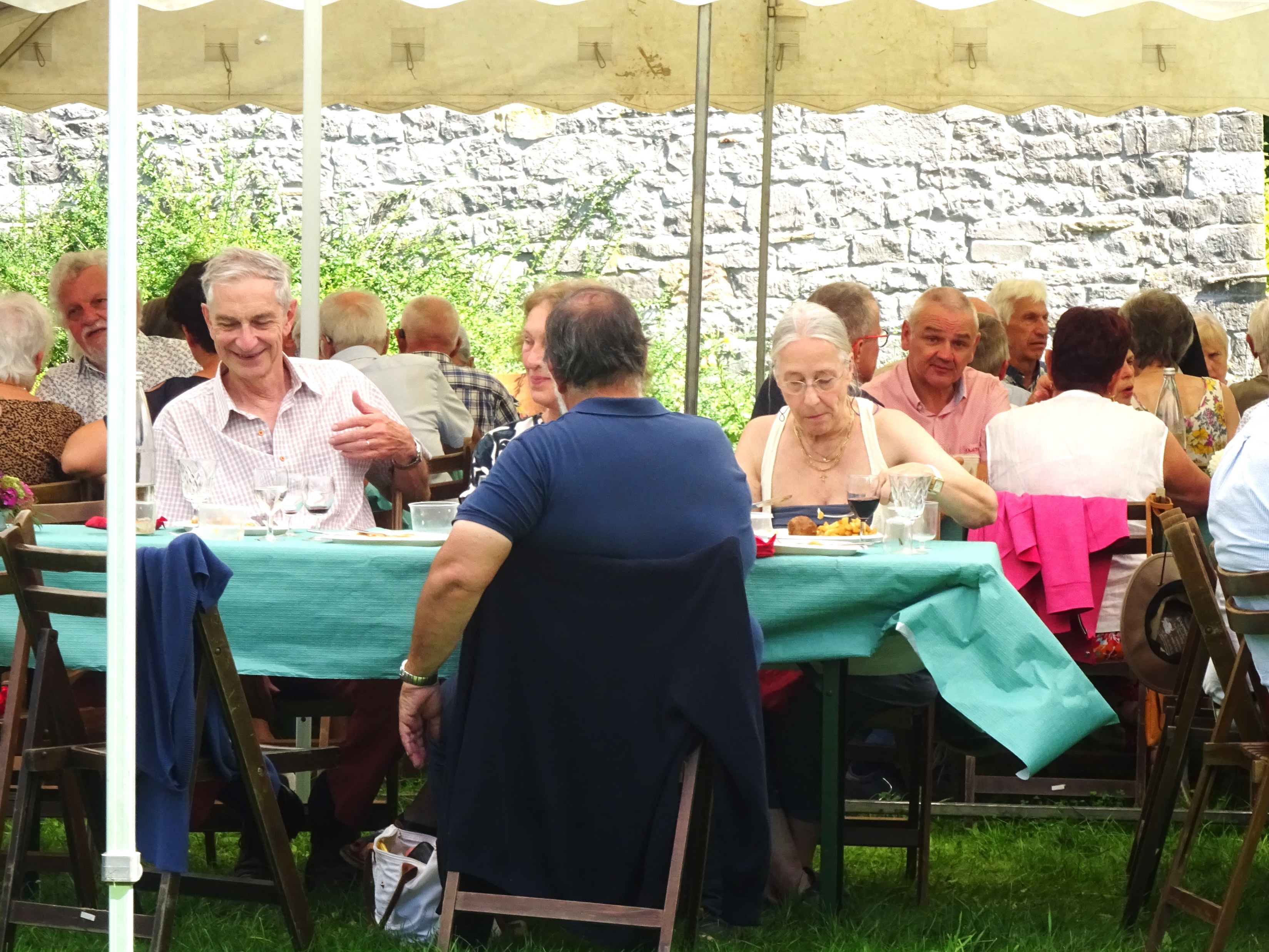 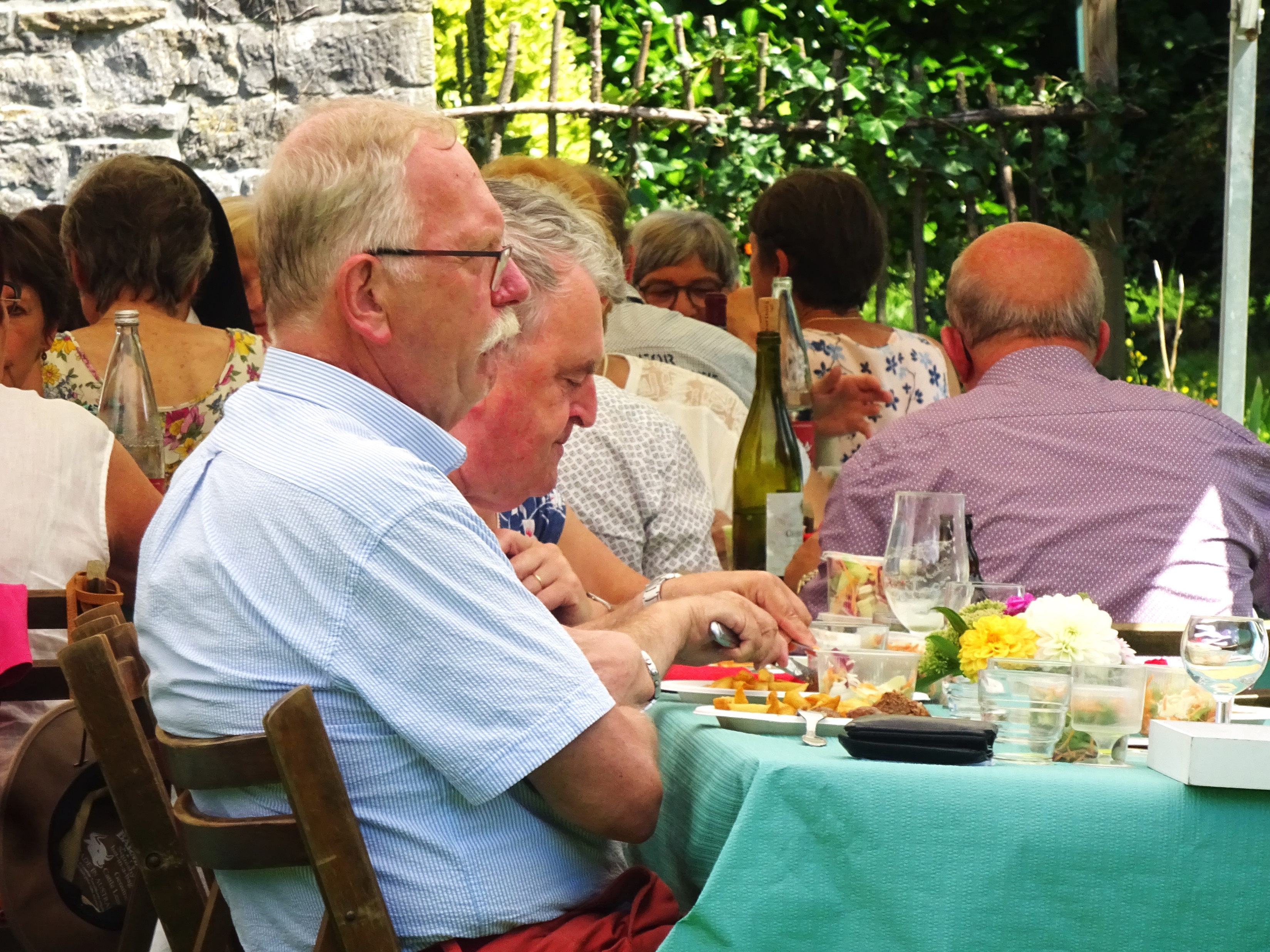 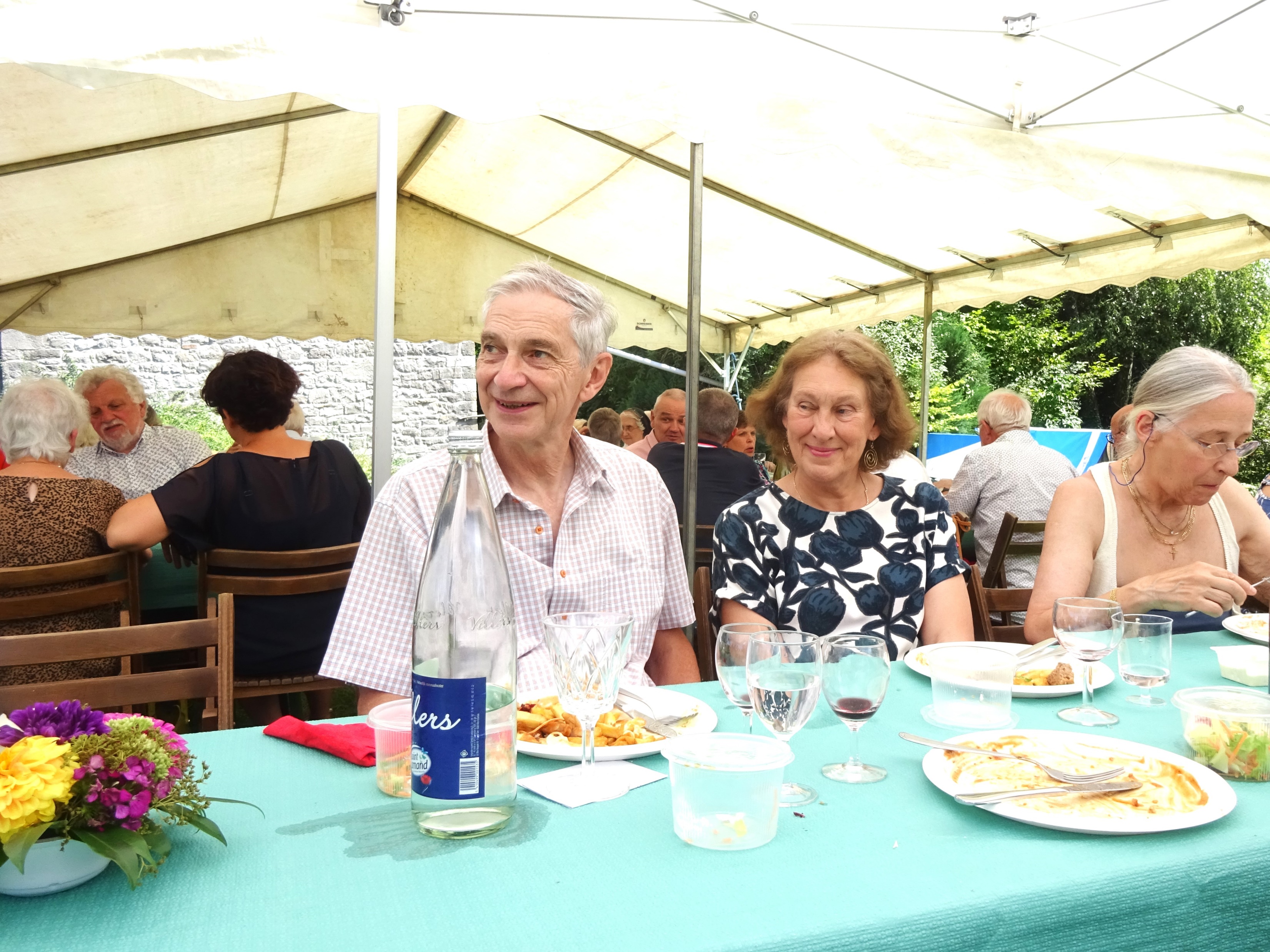 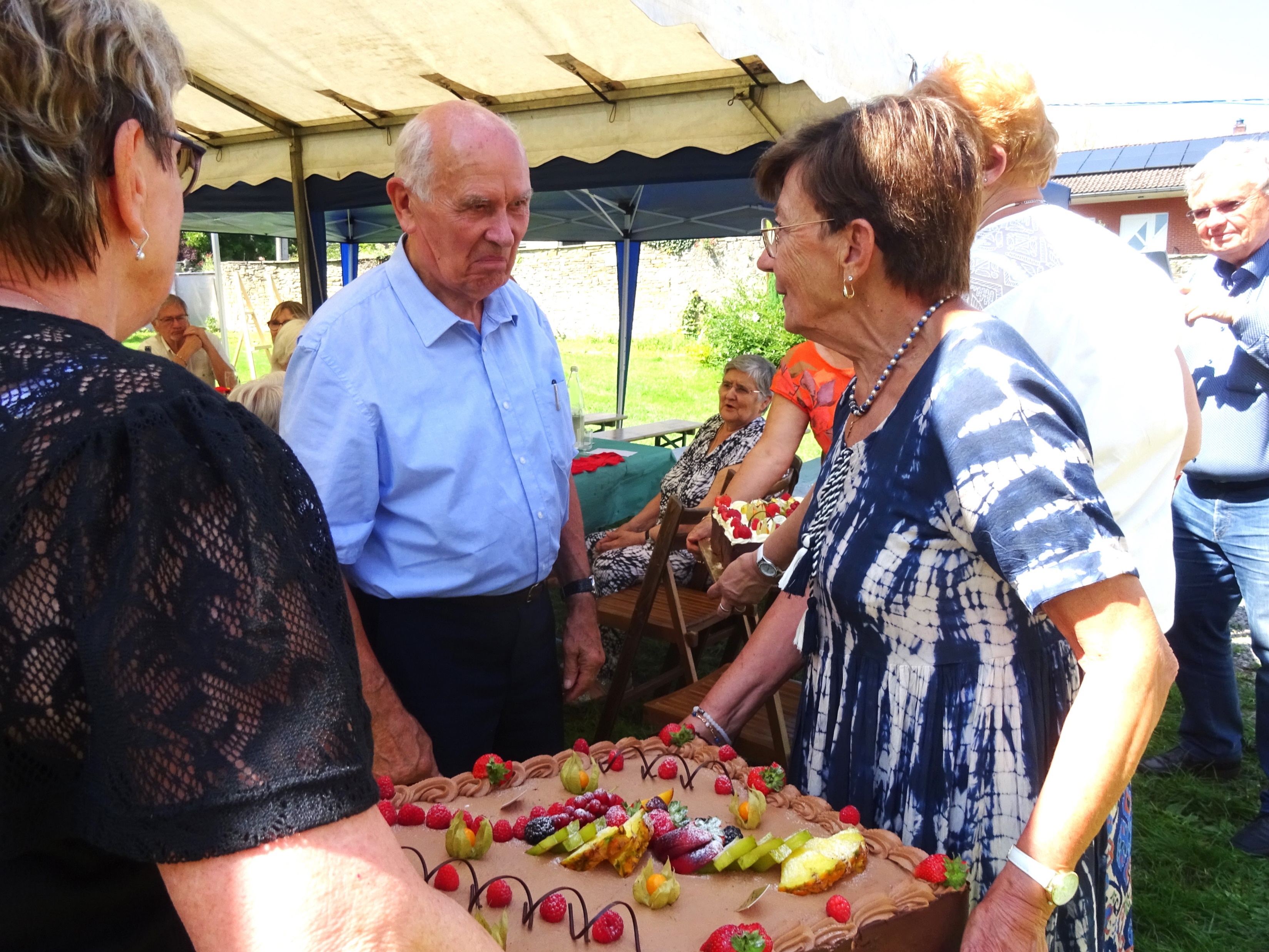 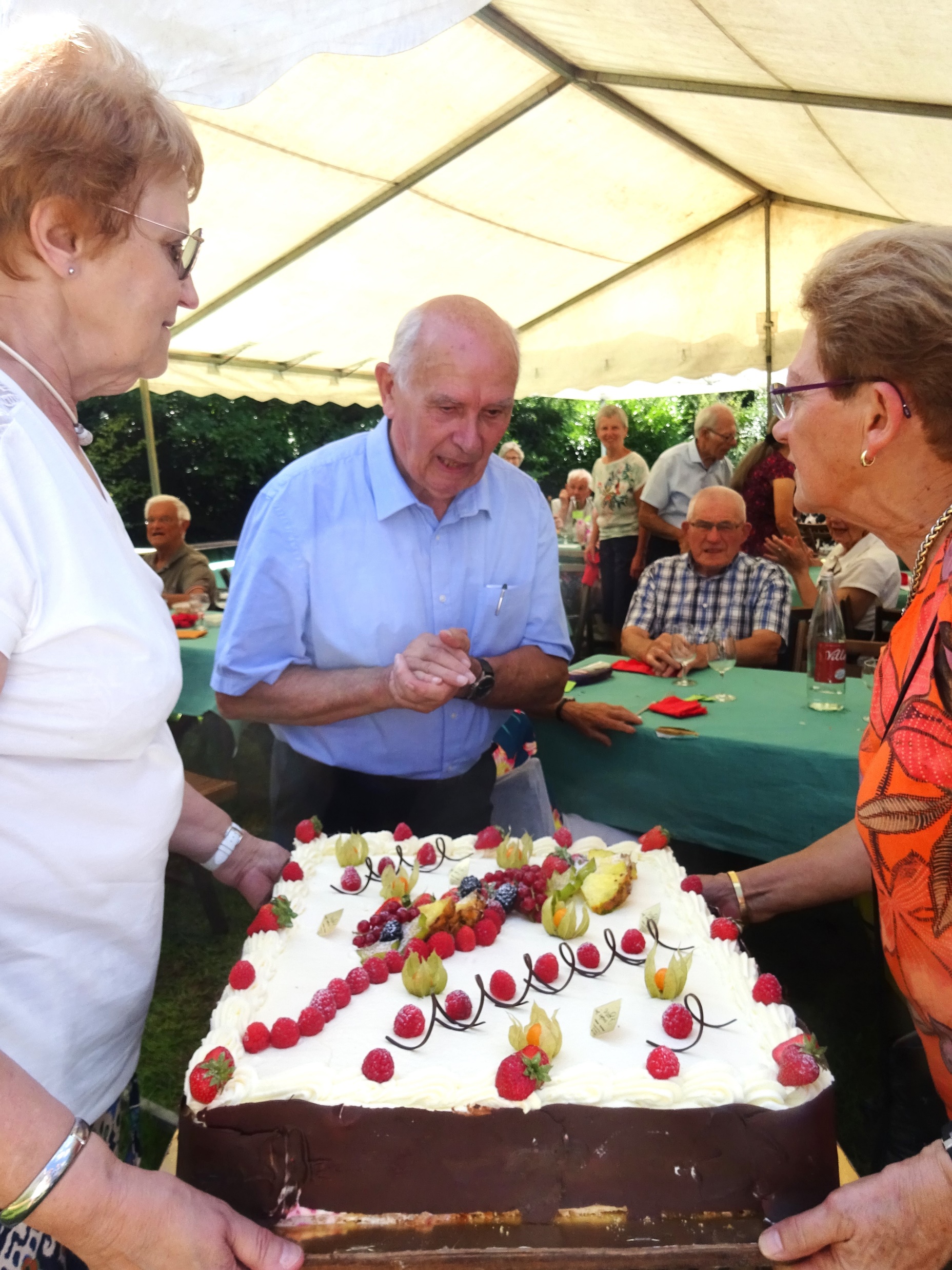 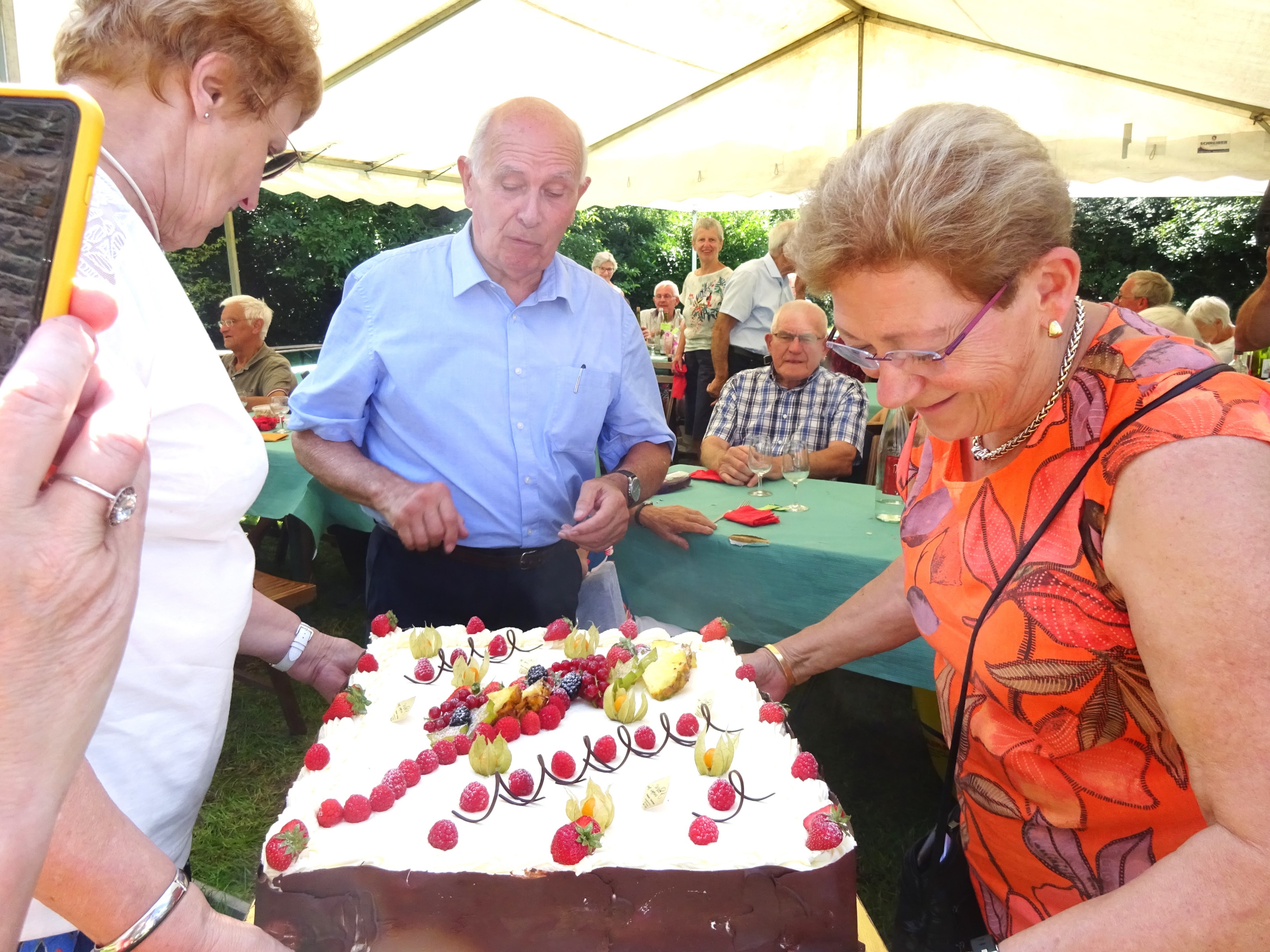 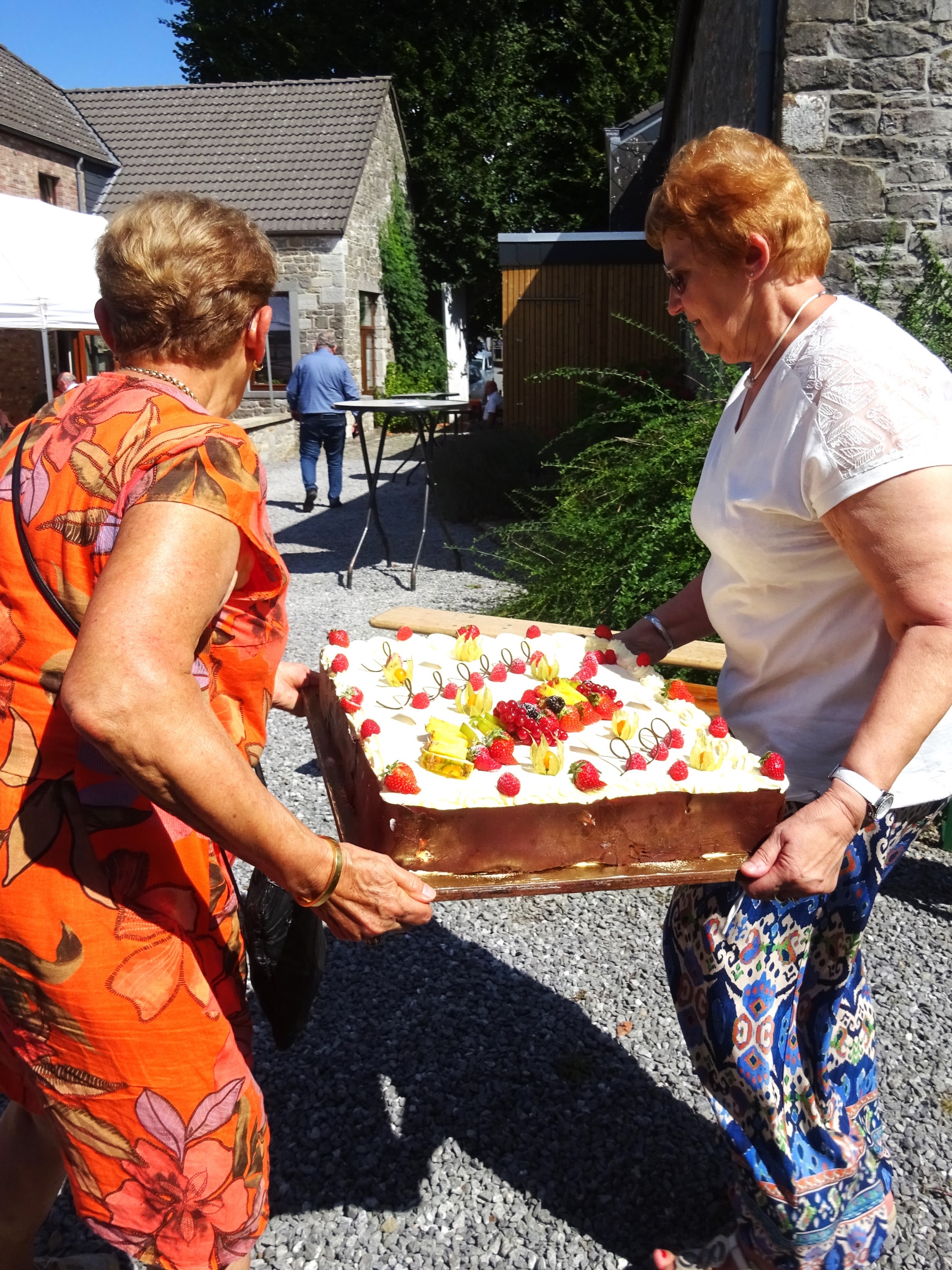 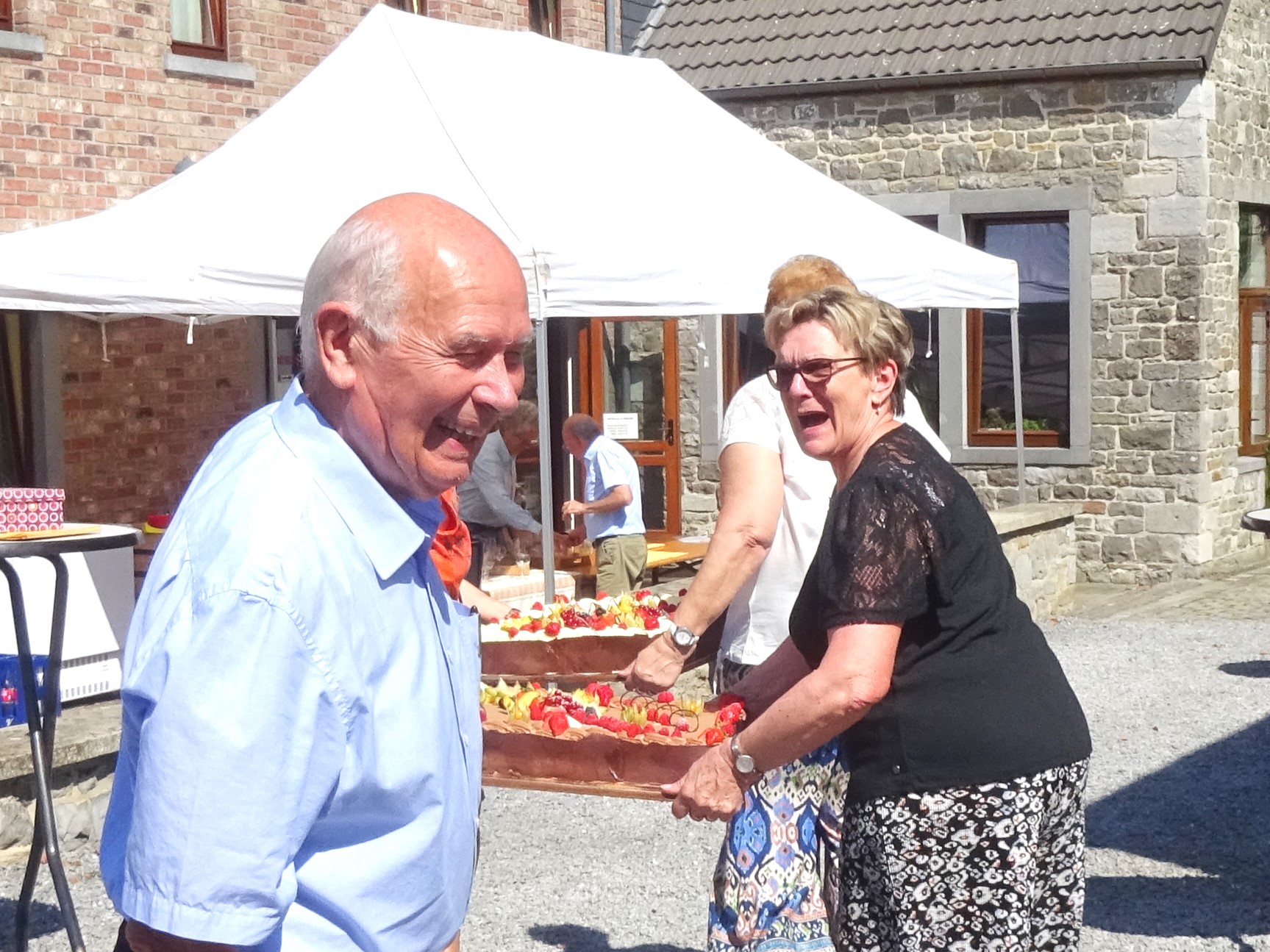 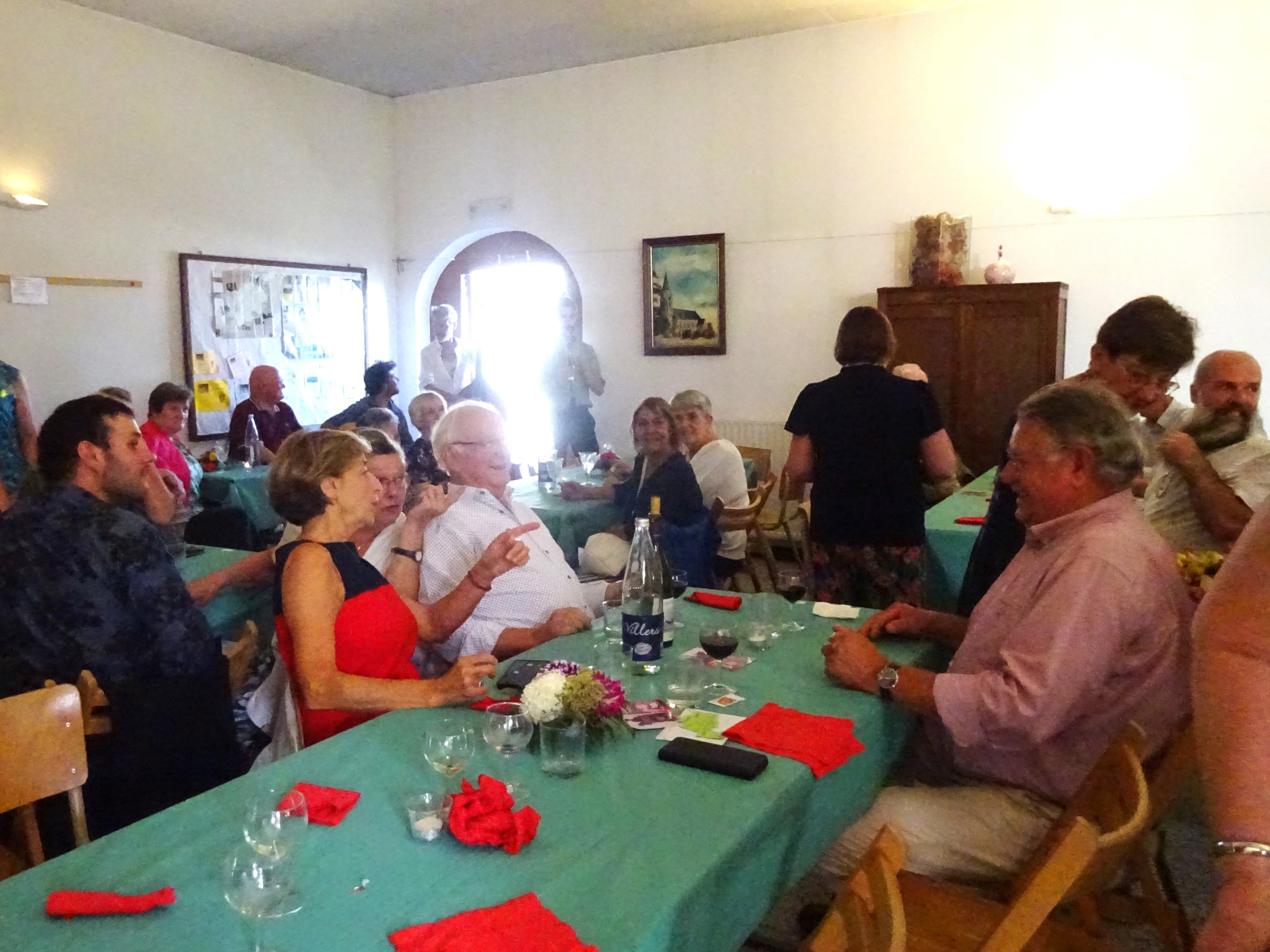 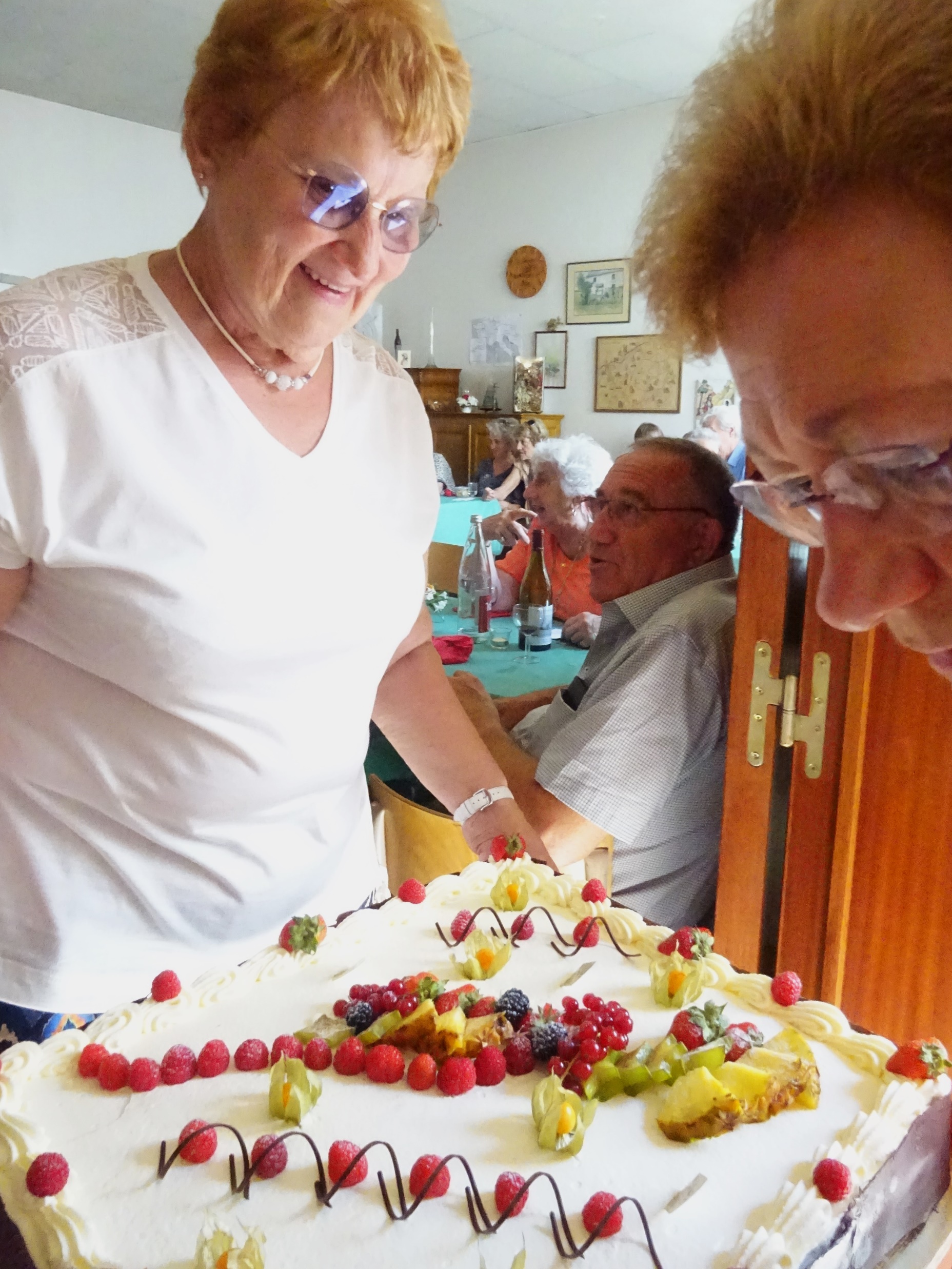 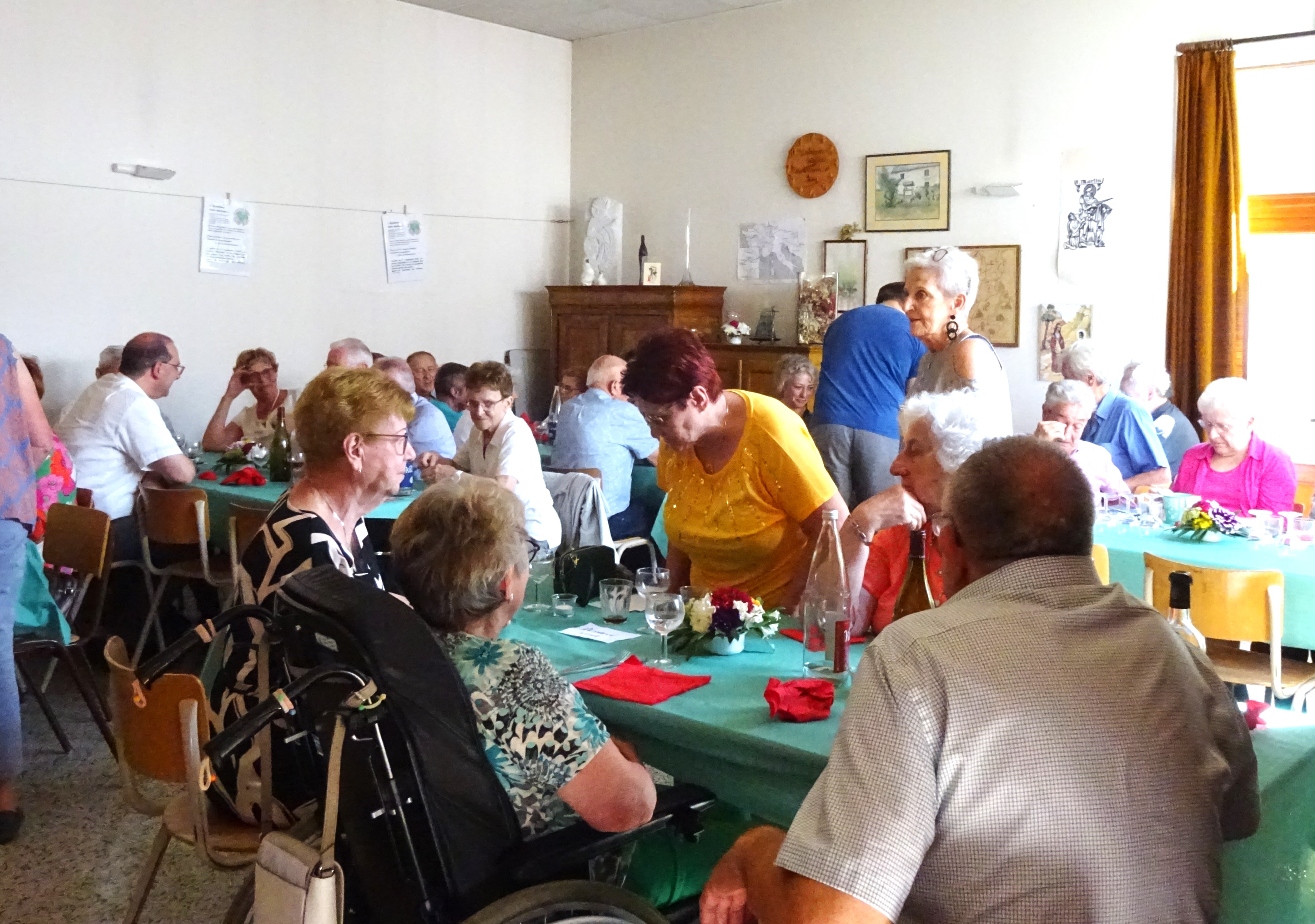 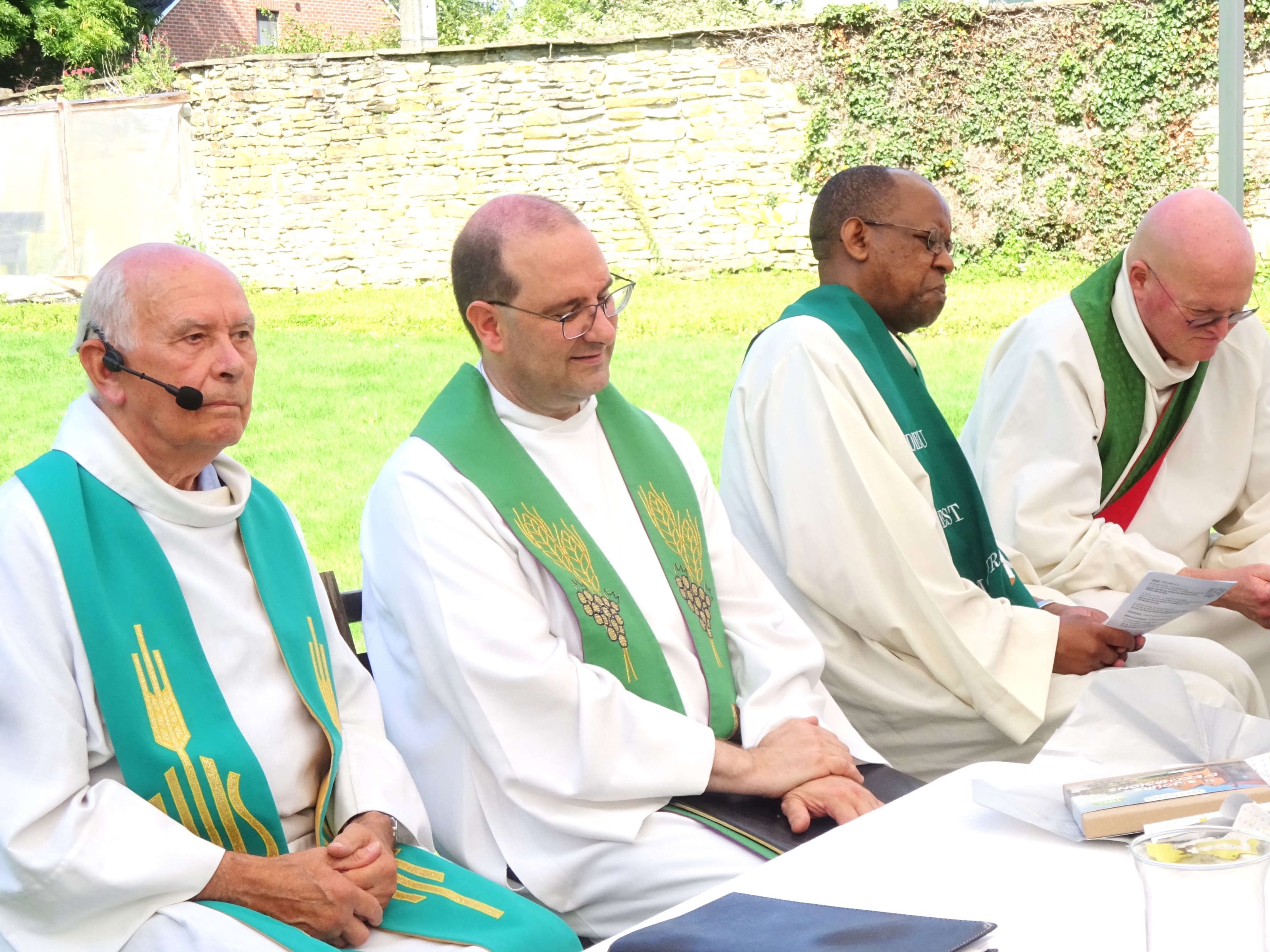 60 ans de vie sacerdotale
Tapez « Esc » pour terminer
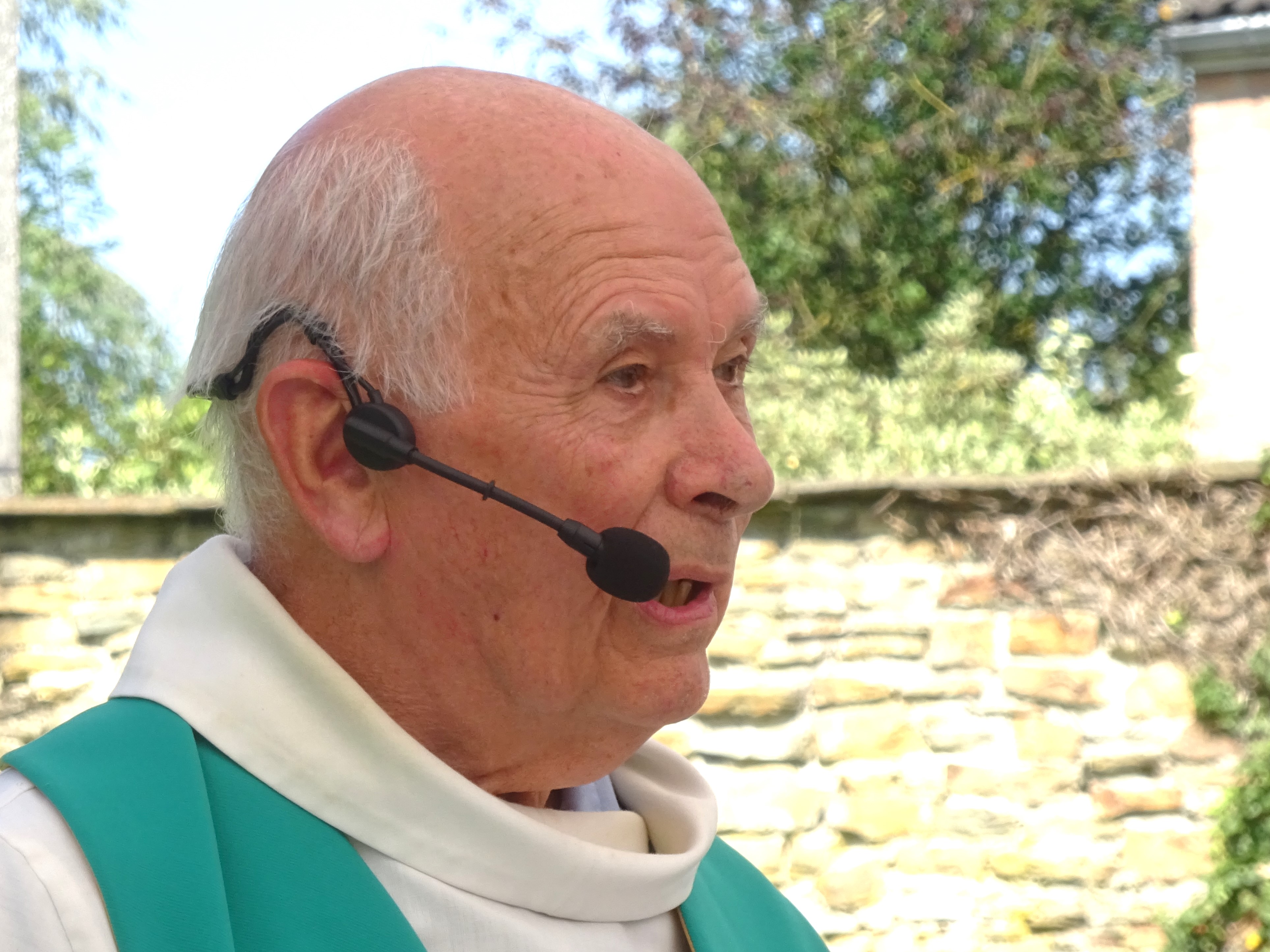 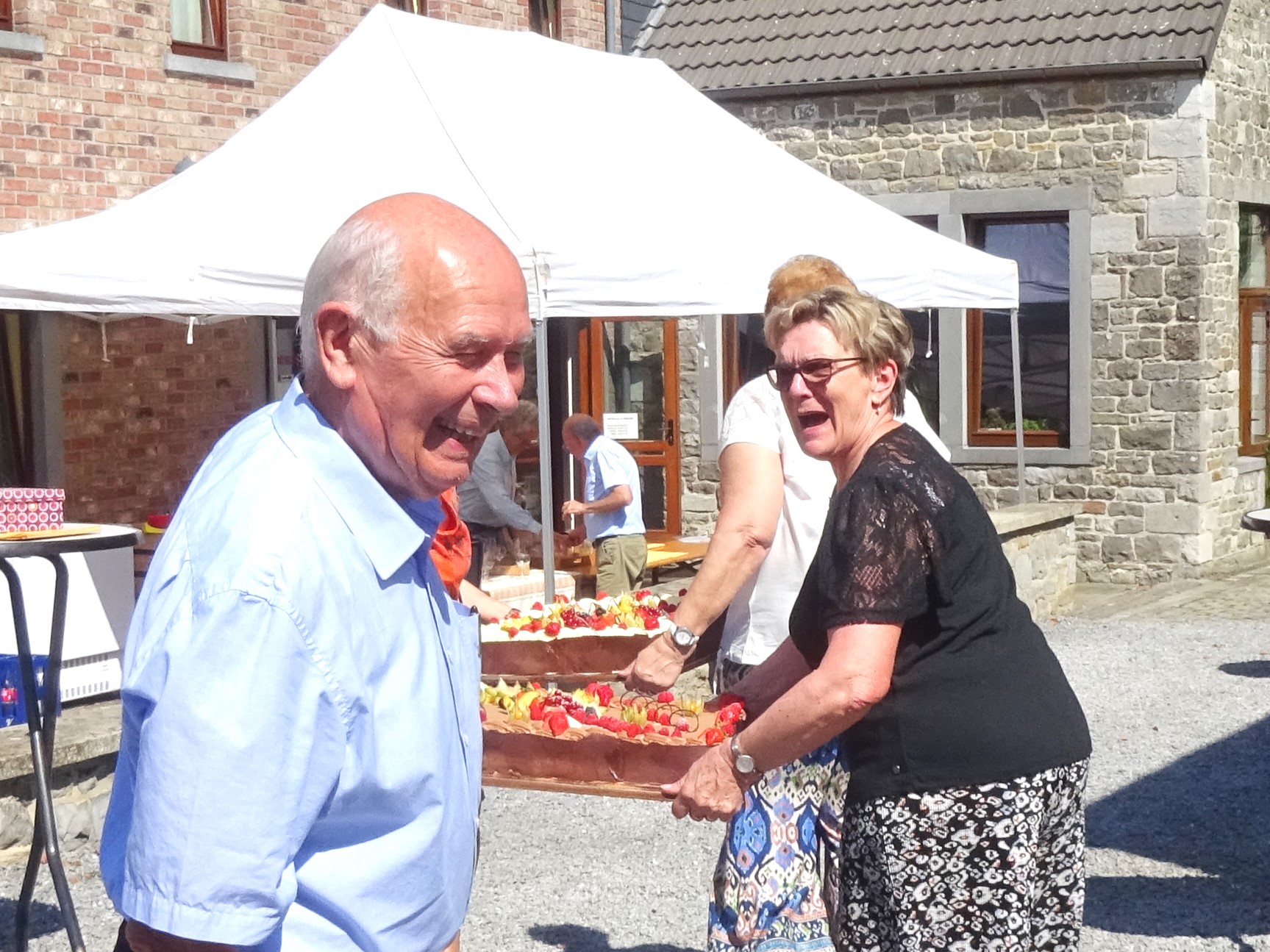 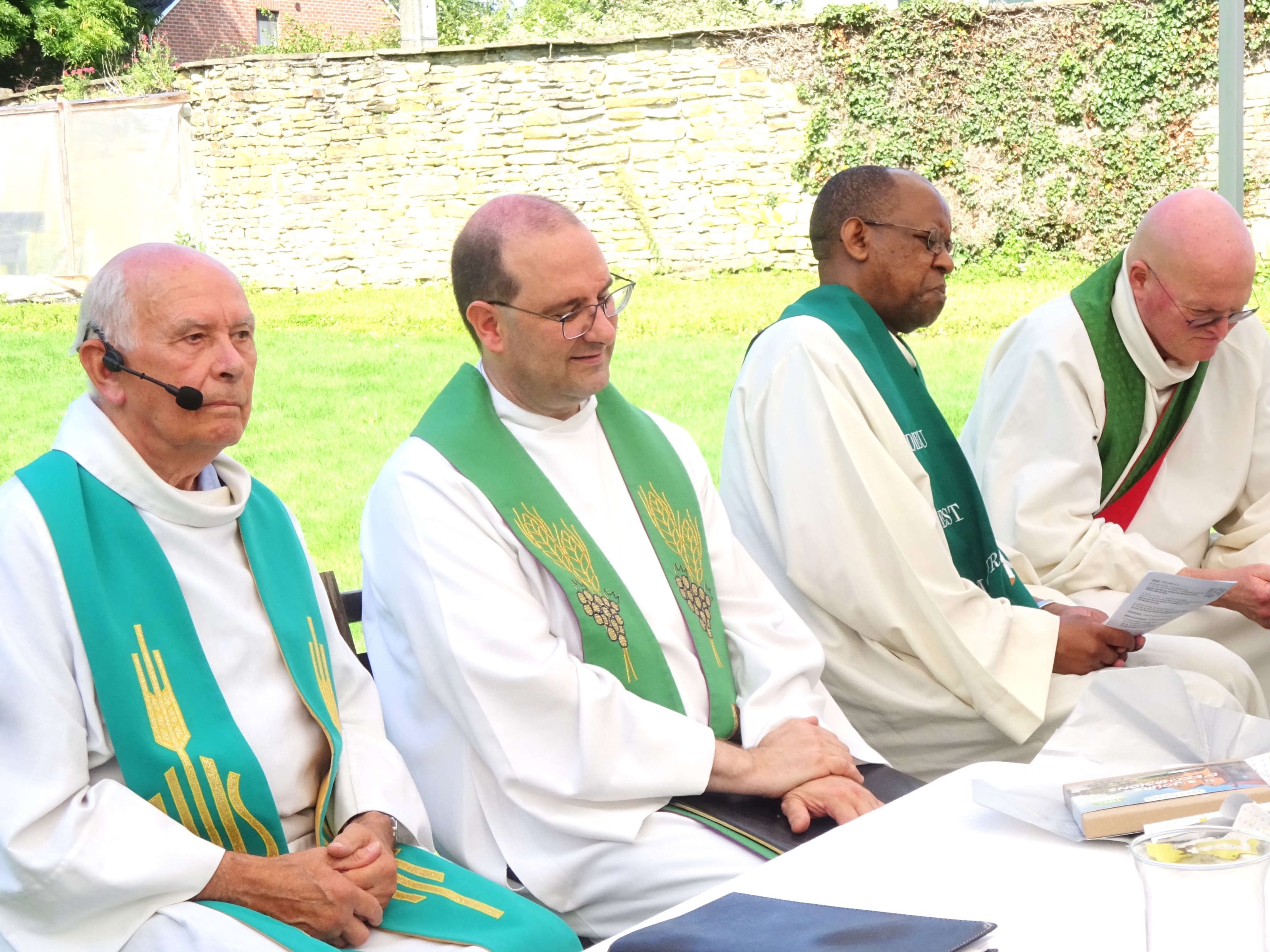 60 ans de vie sacerdotale
Tapez « Esc » pour terminer
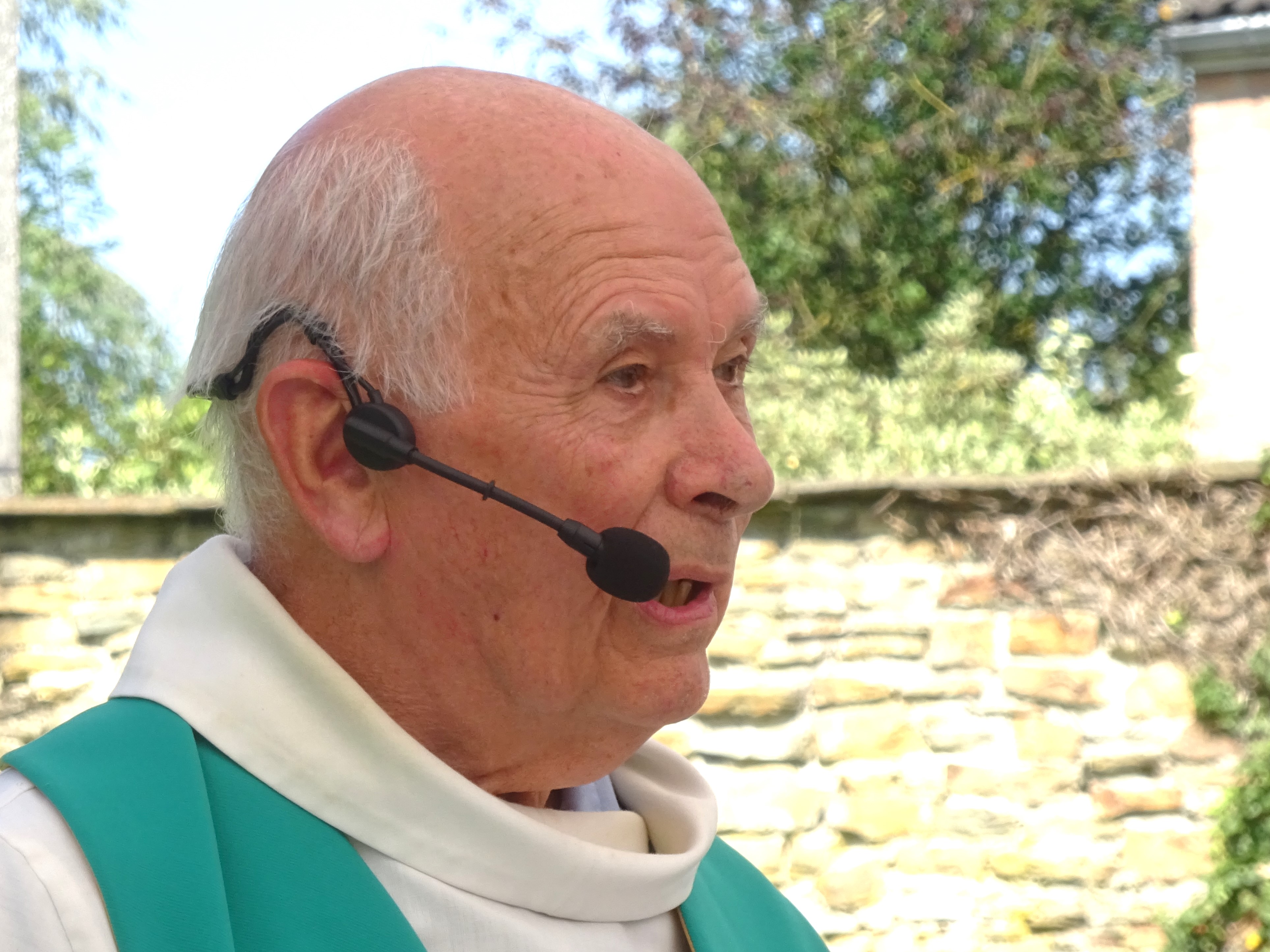 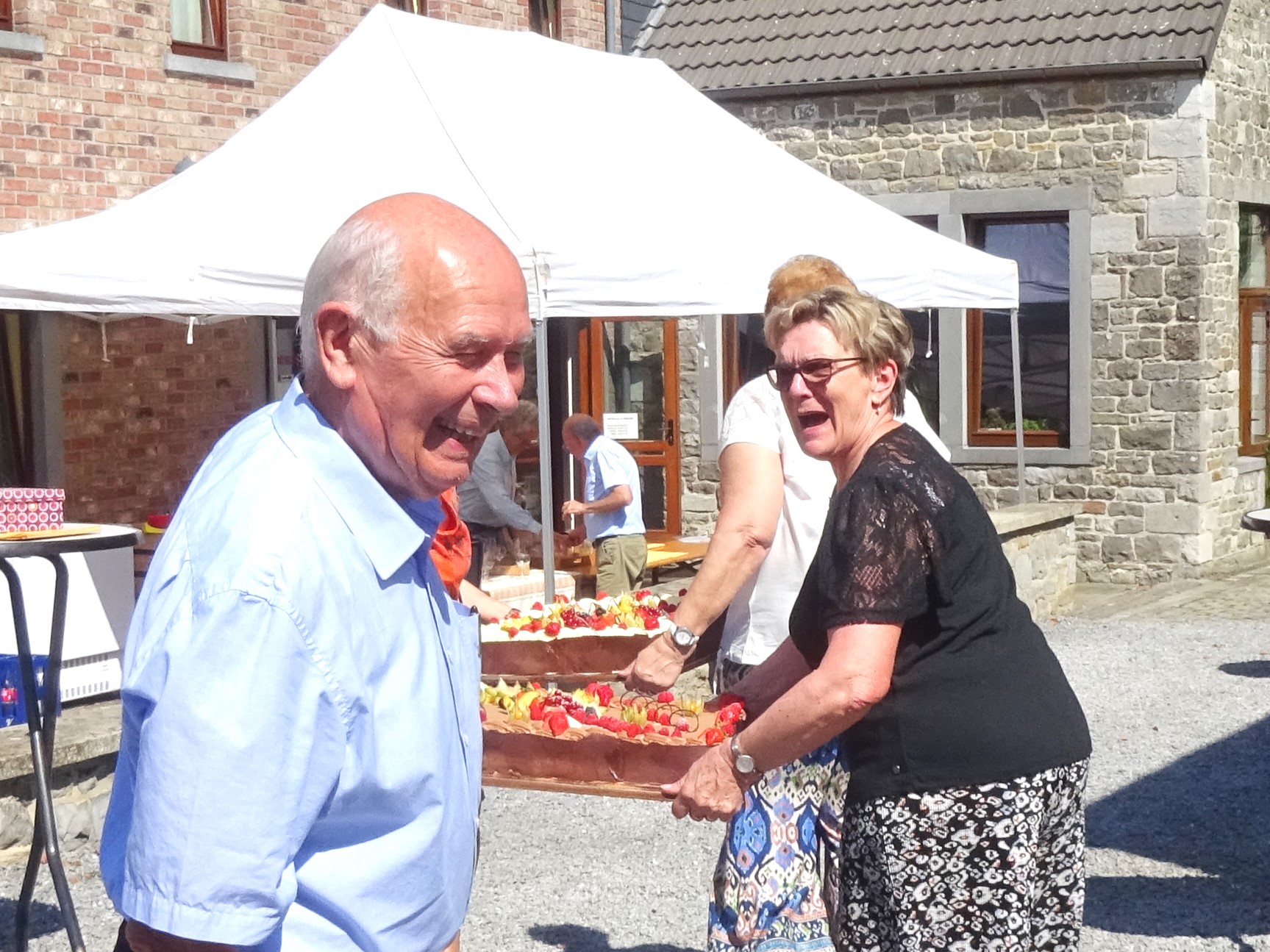 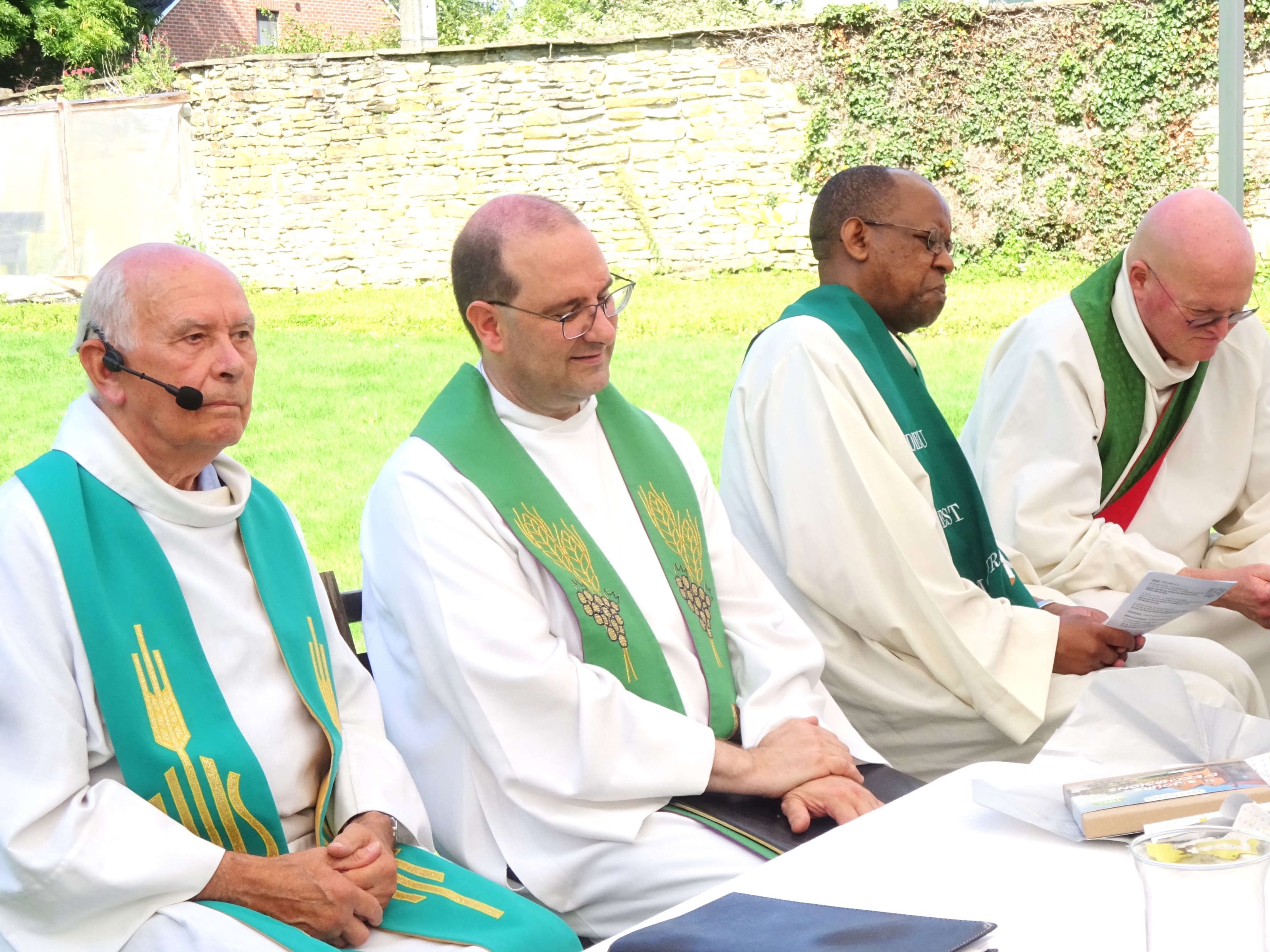 60 ans de vie sacerdotale
Tapez « Esc » pour terminer
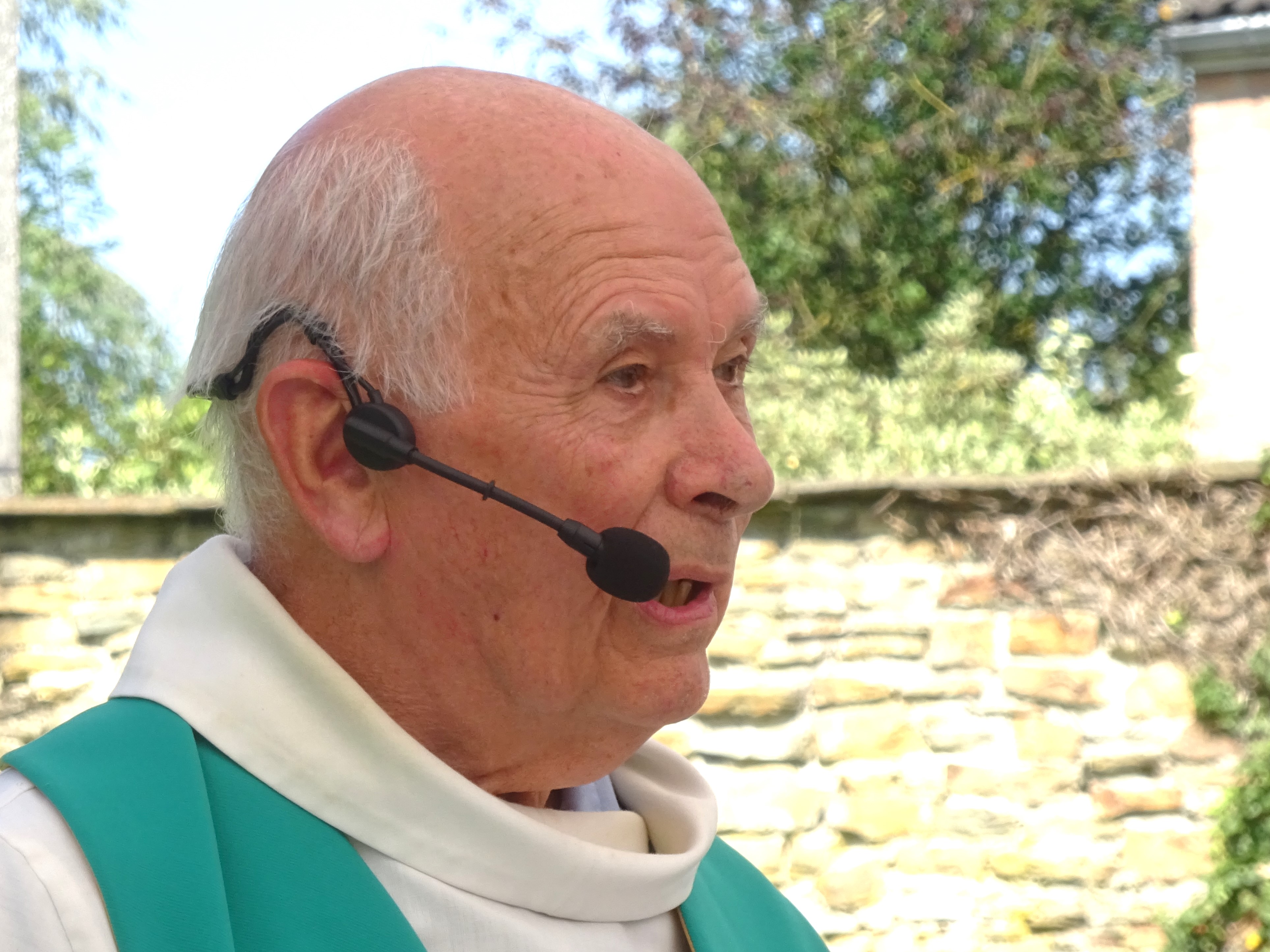 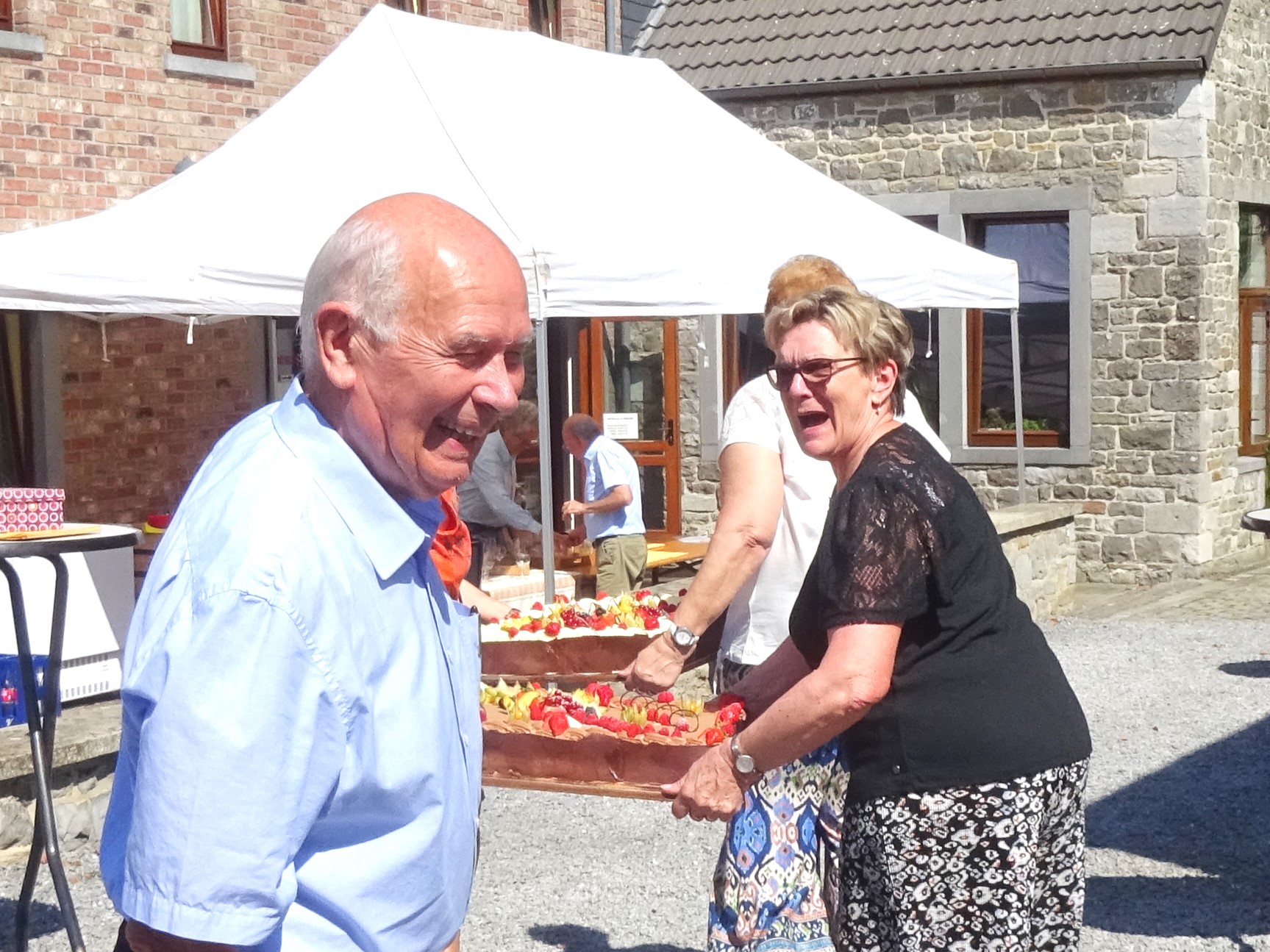 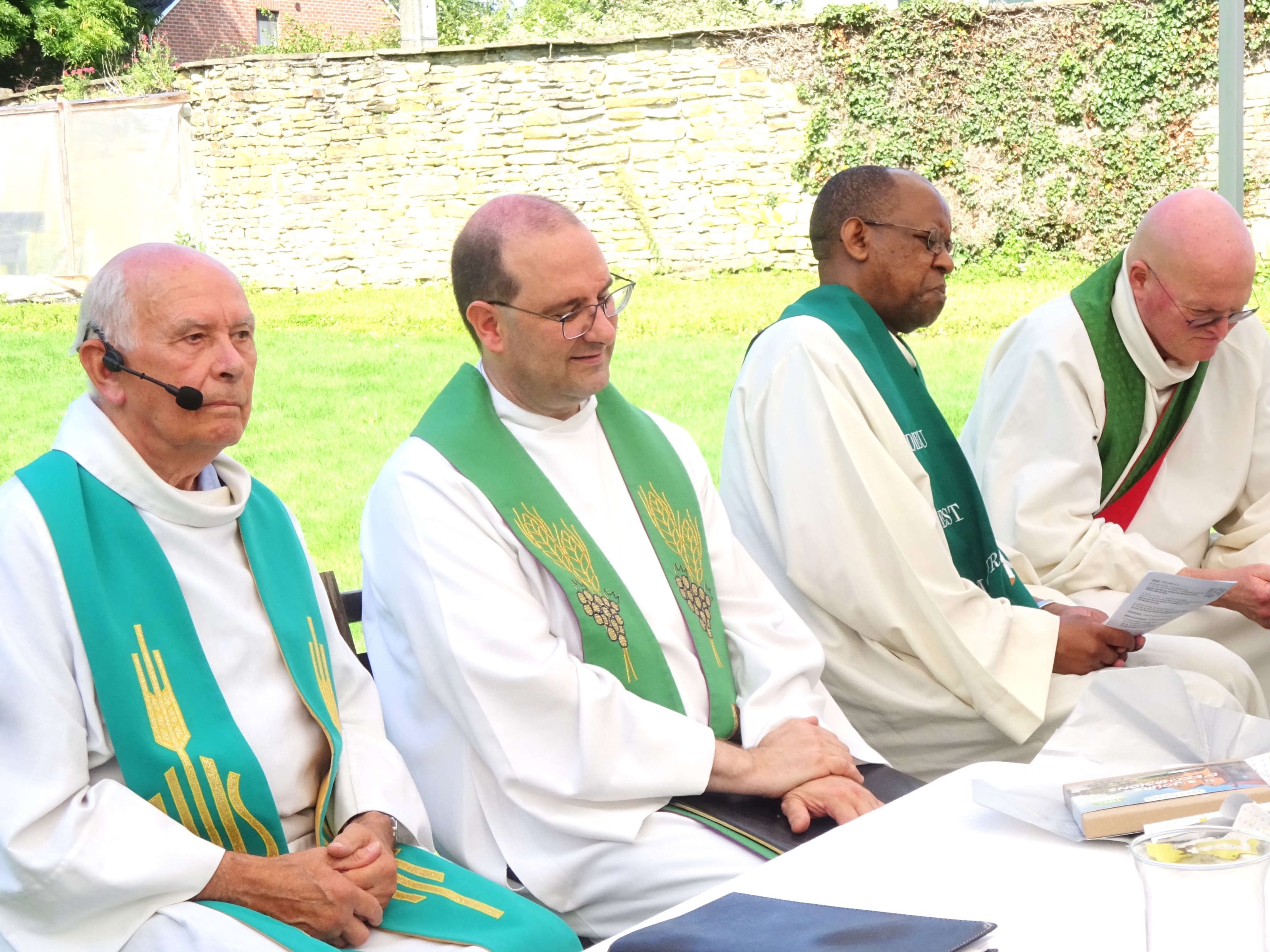 60 ans de vie sacerdotale
Tapez « Esc » pour terminer
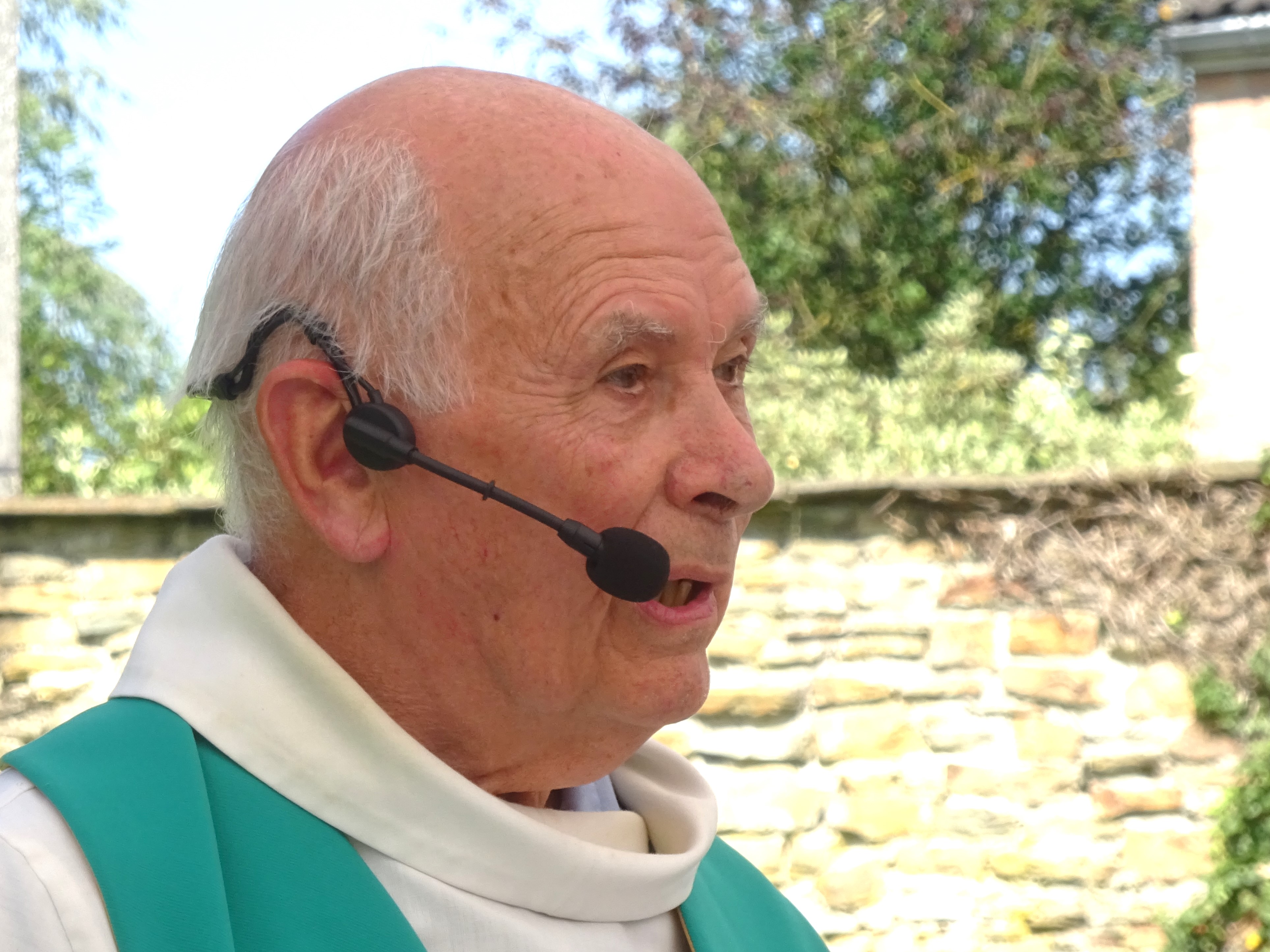 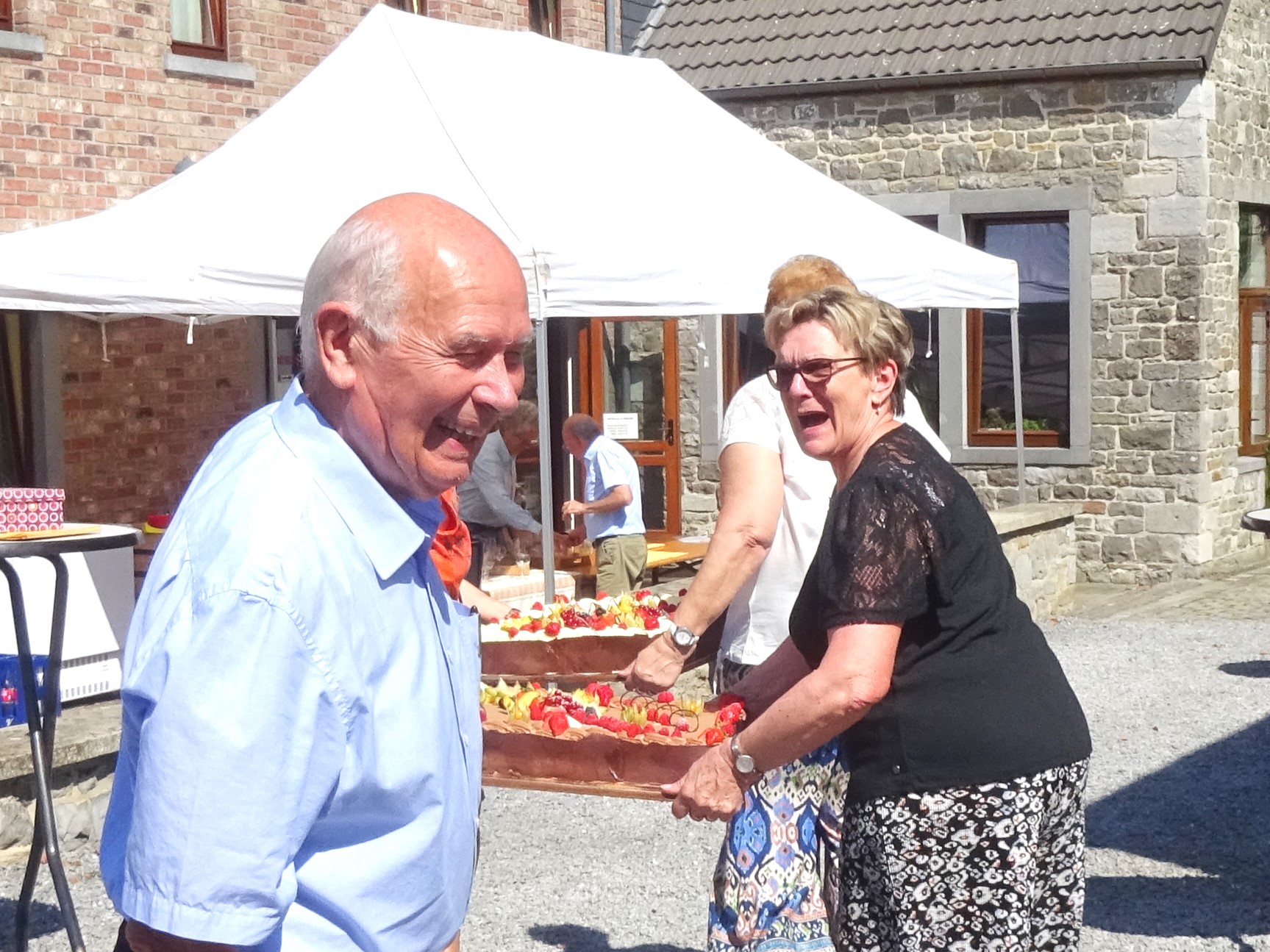